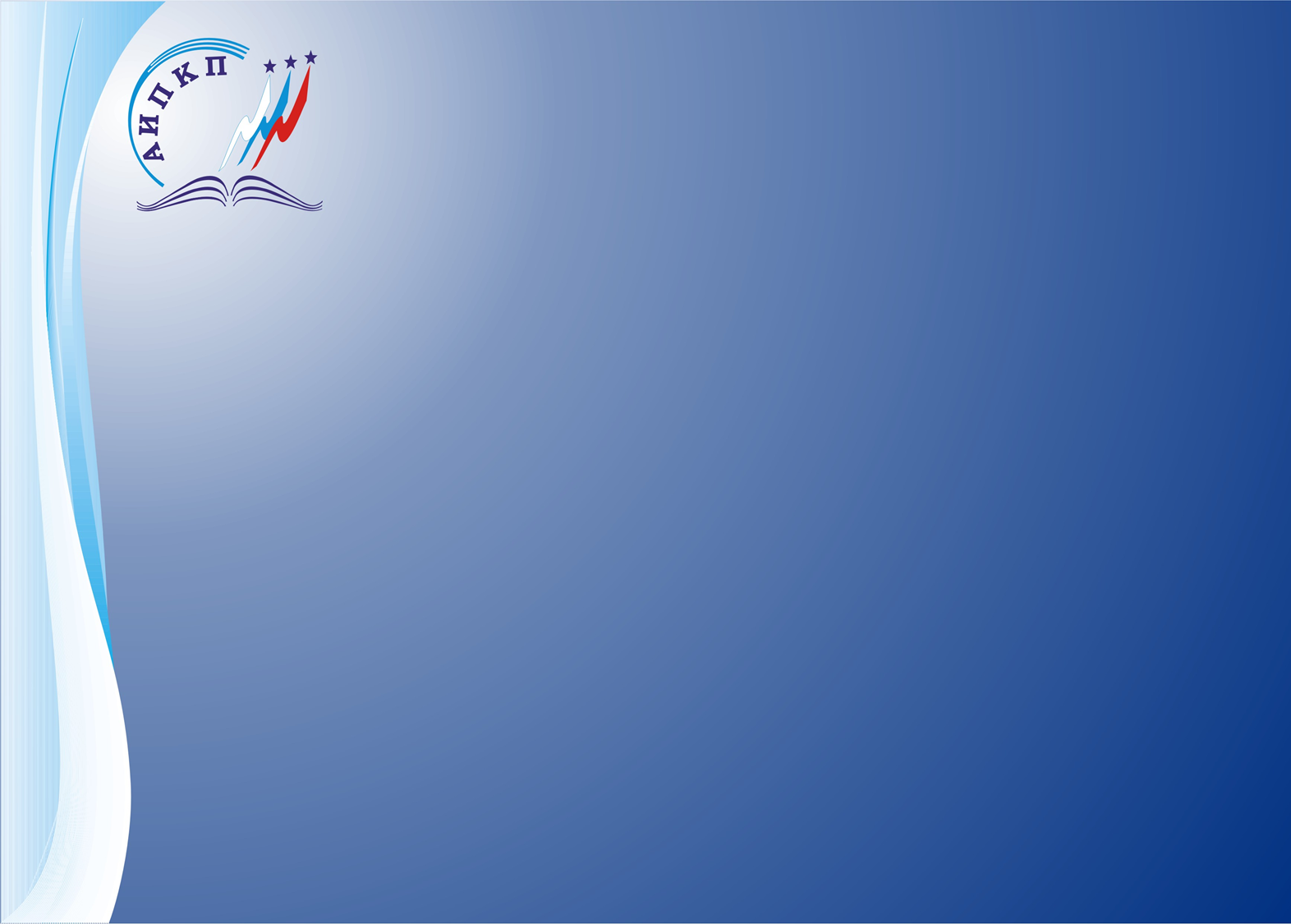 О распространении инновационного  педагогического опыта работы
Е.А. Мясоедова, ректор АИПКП, к.п.н., доцент
МИНИСТЕРСТВО ОБРАЗОВАНИЯ И НАУКИ РОССИЙСКОЙ ФЕДЕРАЦИИ ПРИКАЗ от 24 марта 2010 г. N 209 О ПОРЯДКЕ АТТЕСТАЦИИ ПЕДАГОГИЧЕСКИХ РАБОТНИКОВ ГОСУДАРСТВЕННЫХИ МУНИЦИПАЛЬНЫХ ОБРАЗОВАТЕЛЬНЫХ УЧРЕЖДЕНИЙ (выдержки)
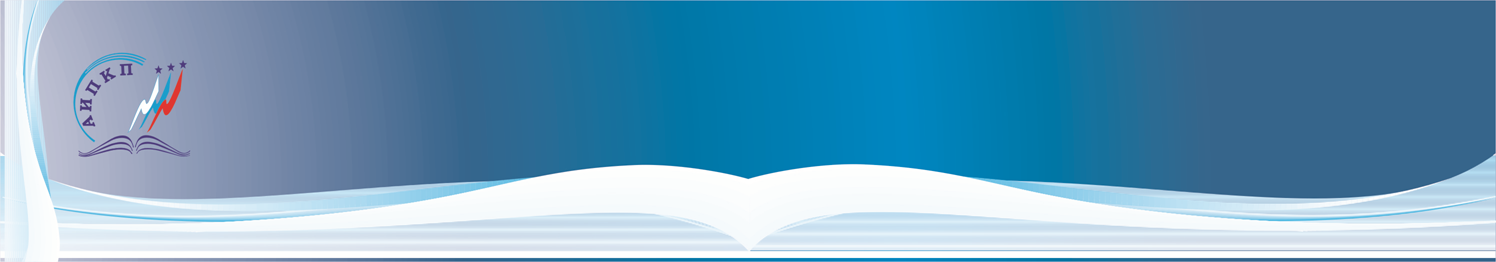 3. Основными задачами аттестации являются:
стимулирование целенаправленного, непрерывного повышения уровня квалификации педагогических работников, их методологической культуры, личностного профессионального роста, использования ими современных педагогических технологий;
повышение эффективности и качества педагогического труда;
выявление перспектив использования потенциальных возможностей педагогических работников;
учет требований ФГОС к кадровым условиям реализации образовательных программ при формировании кадрового состава образовательных учреждений;
определение необходимости повышения квалификации педагогических работников;
обеспечение дифференциации уровня оплаты труда педагогических работников.
МИНИСТЕРСТВО ОБРАЗОВАНИЯ И НАУКИ РОССИЙСКОЙ ФЕДЕРАЦИИ ПРИКАЗ от 24 марта 2010 г. N 209 О ПОРЯДКЕ АТТЕСТАЦИИ ПЕДАГОГИЧЕСКИХ РАБОТНИКОВ ГОСУДАРСТВЕННЫХИ МУНИЦИПАЛЬНЫХ ОБРАЗОВАТЕЛЬНЫХ УЧРЕЖДЕНИЙ (выдержки)
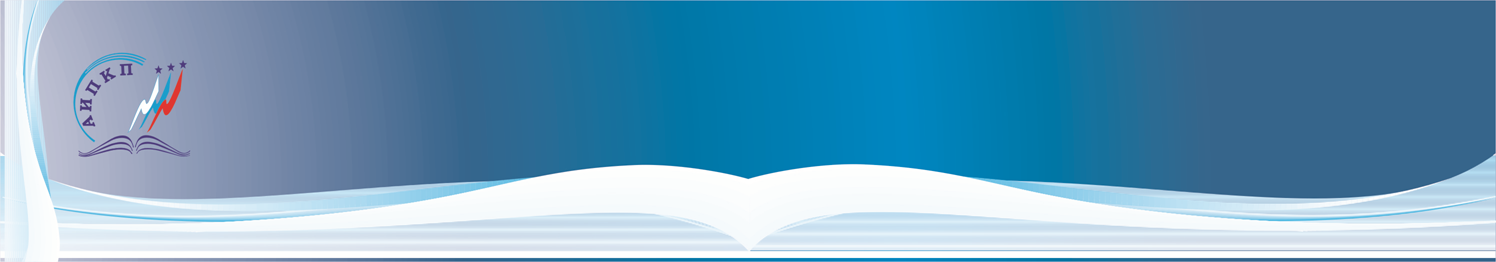 4. Основными принципами аттестации являются 
коллегиальность, 
гласность, 
открытость, 
недопустимость дискриминации.
МИНИСТЕРСТВО ОБРАЗОВАНИЯ И НАУКИ РОССИЙСКОЙ ФЕДЕРАЦИИ ПРИКАЗ от 24 марта 2010 г. N 209 О ПОРЯДКЕ АТТЕСТАЦИИ ПЕДАГОГИЧЕСКИХ РАБОТНИКОВ ГОСУДАРСТВЕННЫХИ МУНИЦИПАЛЬНЫХ ОБРАЗОВАТЕЛЬНЫХ УЧРЕЖДЕНИЙ (выдержки)
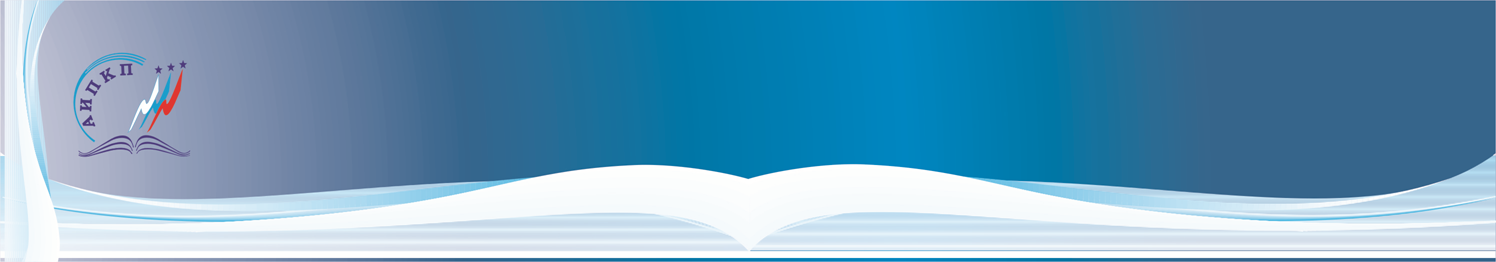 30. Первая квалификационная категория может быть установлена педагогическим работникам, которые:

владеют современными образовательными технологиями и методиками и эффективно применяют их в практической профессиональной деятельности;

вносят личный вклад в повышение качества образования на основе совершенствования методов обучения и воспитания;

- имеют стабильные результаты освоения обучающимися, воспитанниками образовательных программ и показатели динамики их достижений выше средних в субъекте Российской Федерации.
МИНИСТЕРСТВО ОБРАЗОВАНИЯ И НАУКИ РОССИЙСКОЙ ФЕДЕРАЦИИ ПРИКАЗ от 24 марта 2010 г. N 209 О ПОРЯДКЕ АТТЕСТАЦИИ ПЕДАГОГИЧЕСКИХ РАБОТНИКОВ ГОСУДАРСТВЕННЫХИ МУНИЦИПАЛЬНЫХ ОБРАЗОВАТЕЛЬНЫХ УЧРЕЖДЕНИЙ (выдержки)
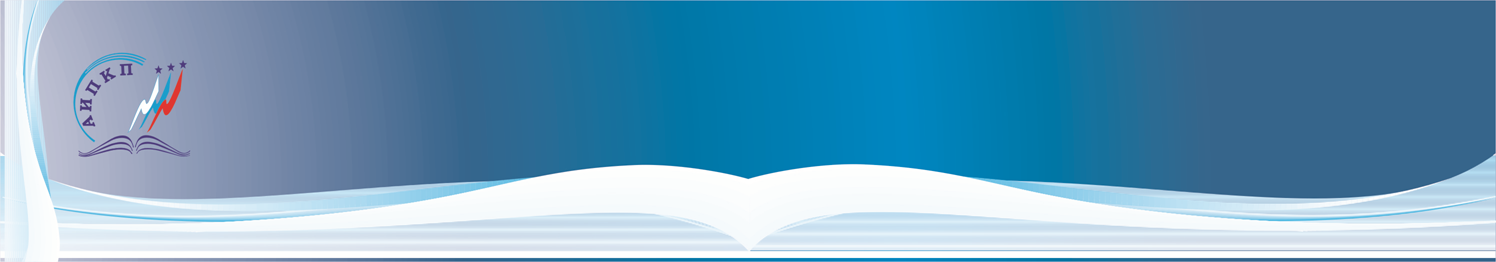 31. Высшая квалификационная категория может быть установлена педагогическим работникам, которые:
имеют установленную первую квалификационную категорию;

владеют современными образовательными технологиями и методиками и эффективно применяют их в практической профессиональной деятельности;

имеют стабильные результаты освоения обучающимися, воспитанниками образовательных программ и показатели динамики их достижений выше средних в субъекте РФ..;

вносят личный вклад в повышение качества образования на основе совершенствования методов обучения и воспитания, инновационной деятельности, в освоение новых образовательных технологий и активно распространяют собственный опыт в области повышения качества образования и воспитания.
Педагогический опыт
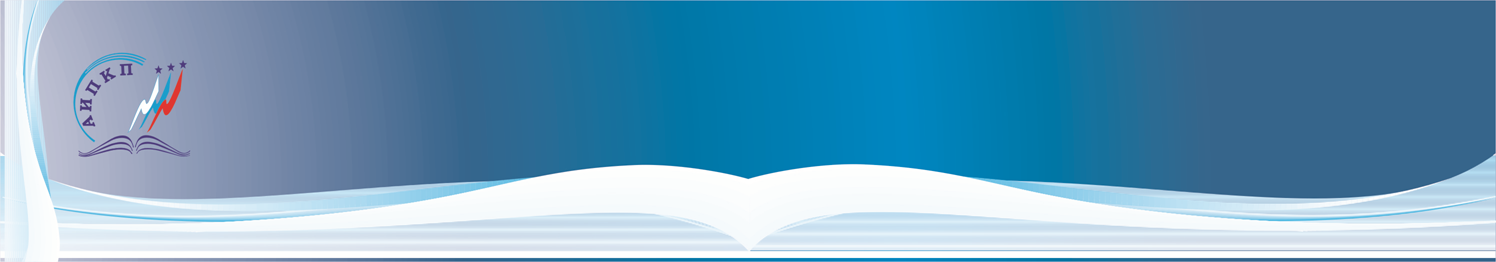 —педагогическая работа  с рациональным расходом времени с применением оригинальных методик, дающая наилучший педагогический результат в учебно-воспитательной работе
Распространение (диссеминация) педагогического опыта
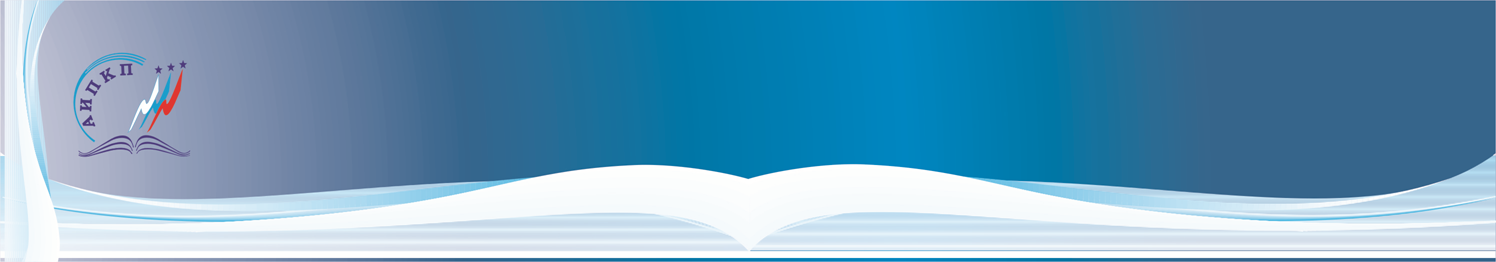 – это процесс, направленный на то, чтобы донести идеи, методы осуществления, продукты и результаты опыта инновационной деятельности до аудитории.
Е.М. Пахомова. «Проблемы выявления, изучения, 
обобщения и распространения педагогического 
опыта в работе учреждений методической службы» /
/ Методист, № 2, 2005 г.
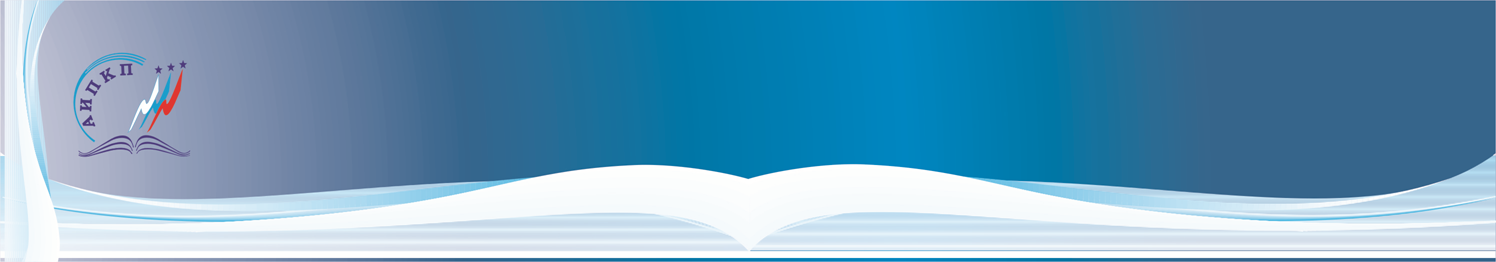 Формы  распространения педагогического опыта
Публикации о педагогическом опыте
Открытые мероприятия (уроки, занятия, классные часы и др.) 
Представление педагогического опыта  на семинарах, педагогических десантах, вебинарах, мастер-классах, круглых столах, научно-практических конференциях , педагогических чтениях и др. 
Стажировки у лидеров образования (стажировки «на рабочем месте»)
Размещение материалов в Банке инновационного управленческого и педагогического опыта
Размещение материалов   в сетевых методических сообществах
Создание и ведение персонального методического блога
Педагогические фестивали
Педагогическая выставка
Педагогические чтения
Творческий отчет
……
Поддерживается ли  на региональном уровне распространение инновационного педагогического опыта?
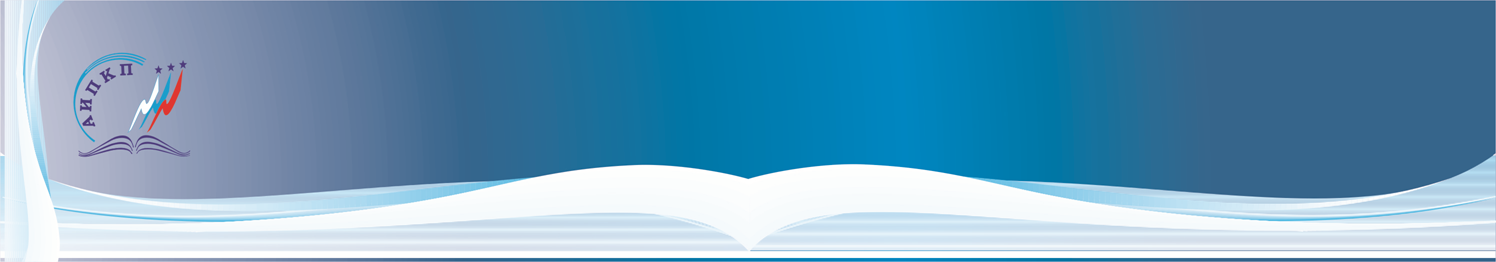 В портфолио педагогических работников в пункте 8 «Распространение педагогического опыта учителя в межаттестационный период» содержится единственная форма распространения педагогического опыта – 
«Наличие публикаций в предметных и методических журналах (газетах) федерального и регионального уровней»
Публикации методических статей
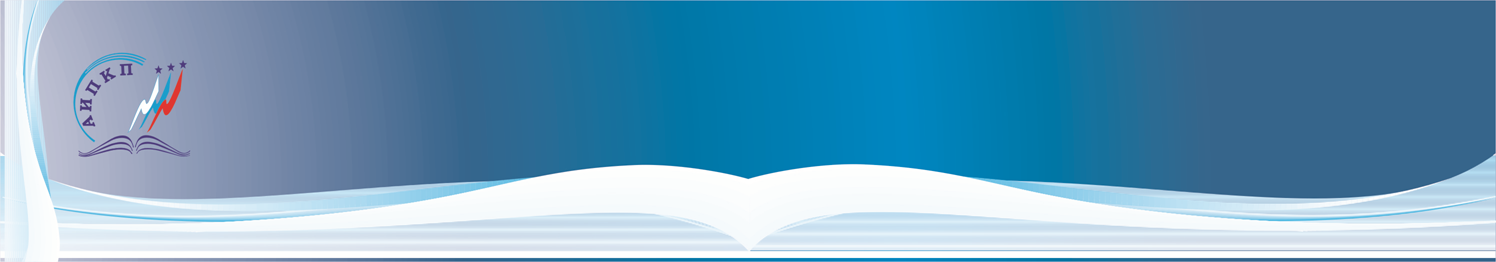 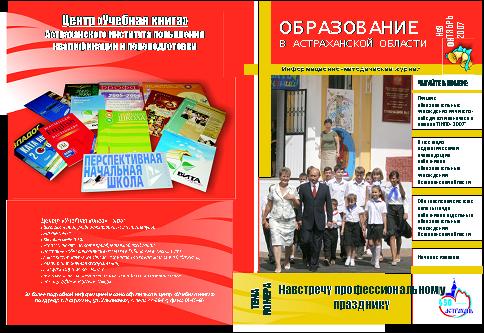 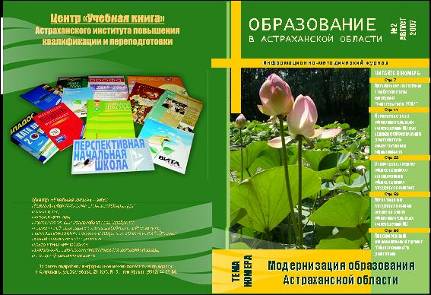 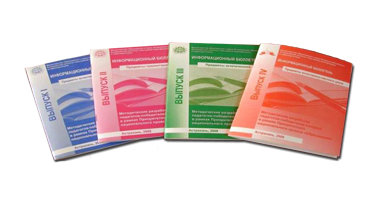 Кроме федеральных журналов, регионального информационно-образовательного журнала «Образование в Астраханской области»
Другие возможные издания для распространения опыта:
Методические рекомендации
Информационные бюллетени
Учебно-методические пособия
Сборники материалов научно-практических и методических конференций
Сборники уроков (занятий, мероприятий)
….
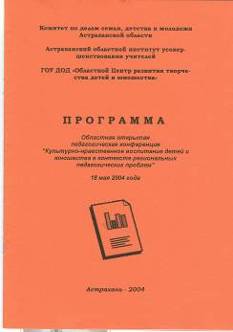 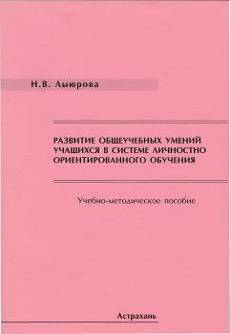 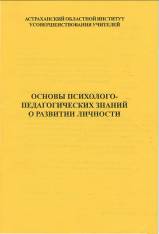 Открытые мероприятия  на базе образовательных учреждений
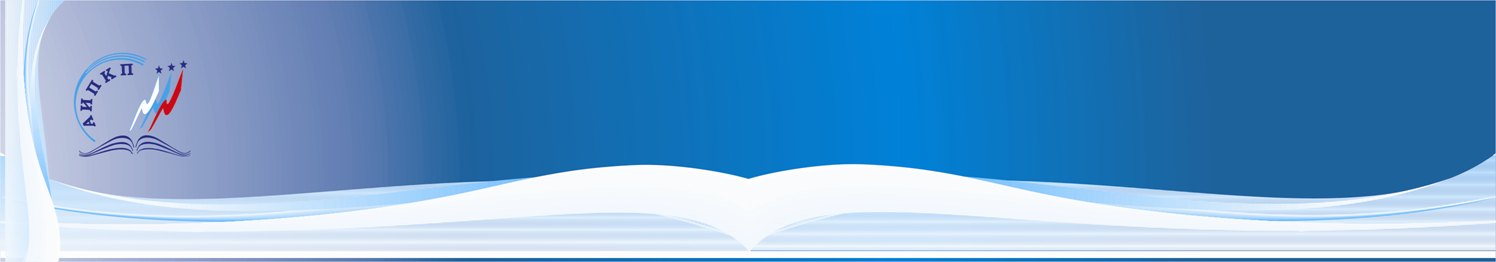 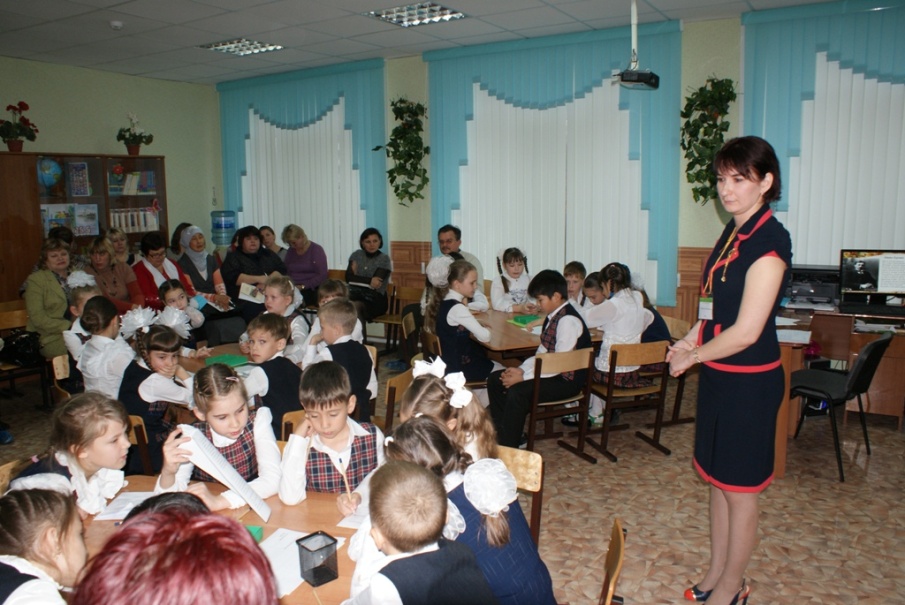 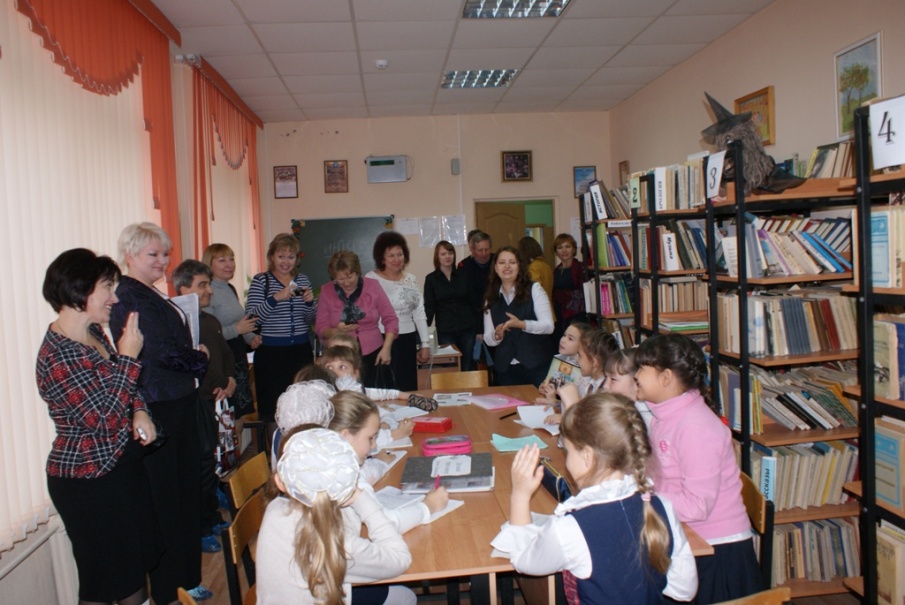 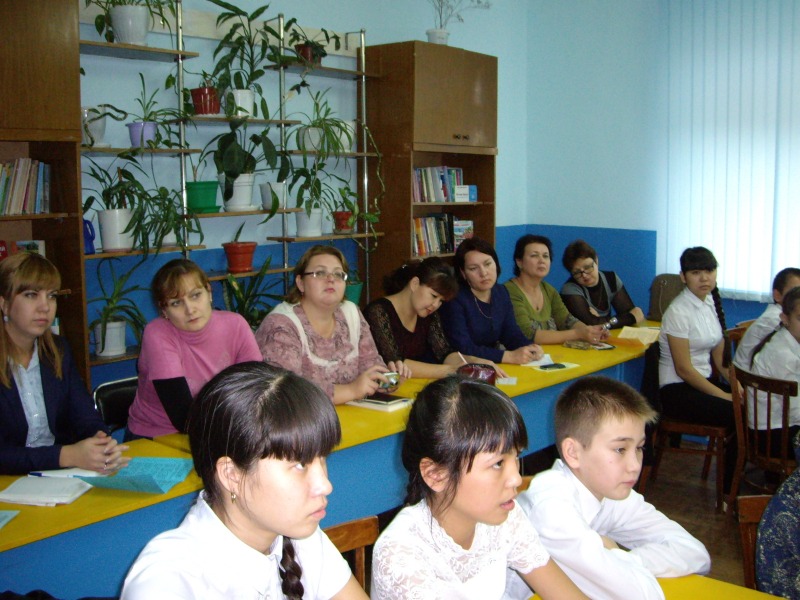 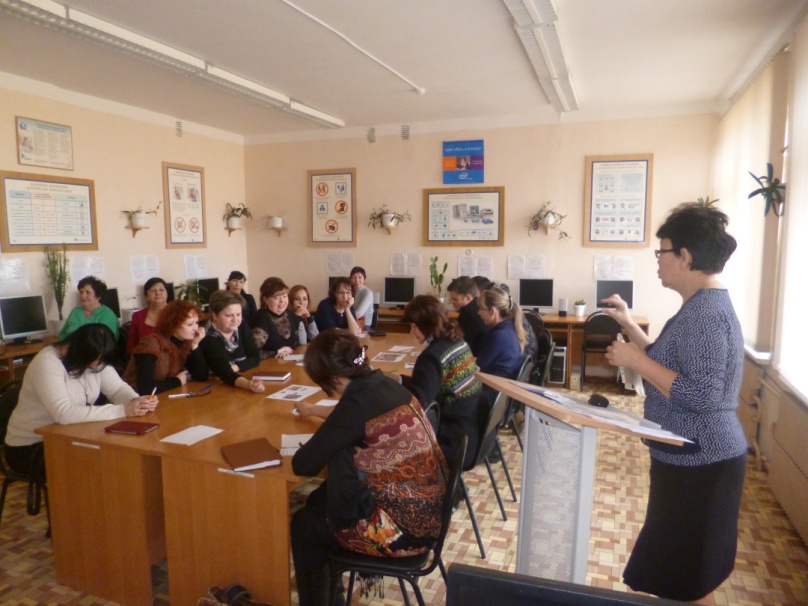 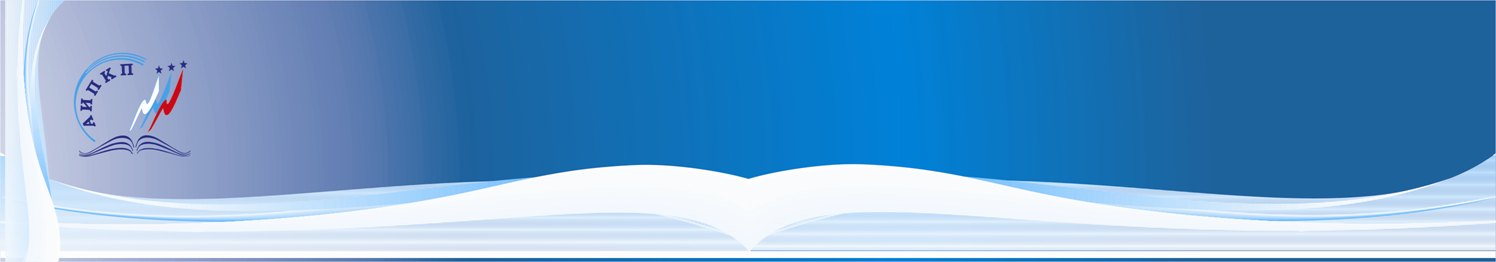 Представление педагогического опыта
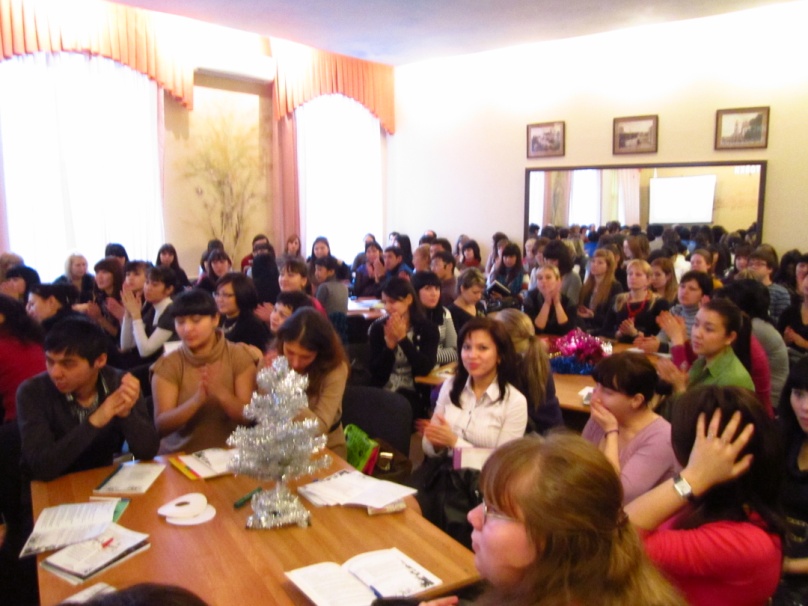 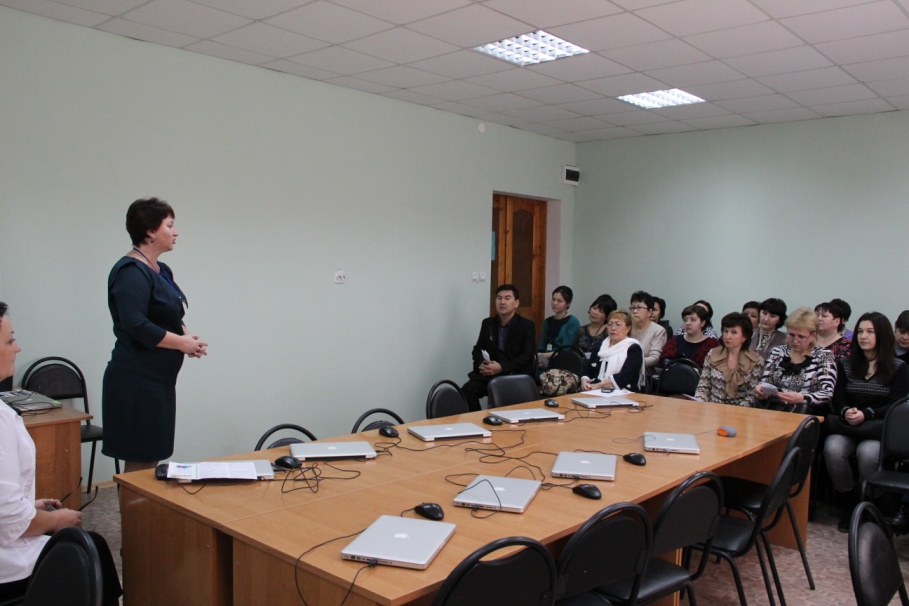 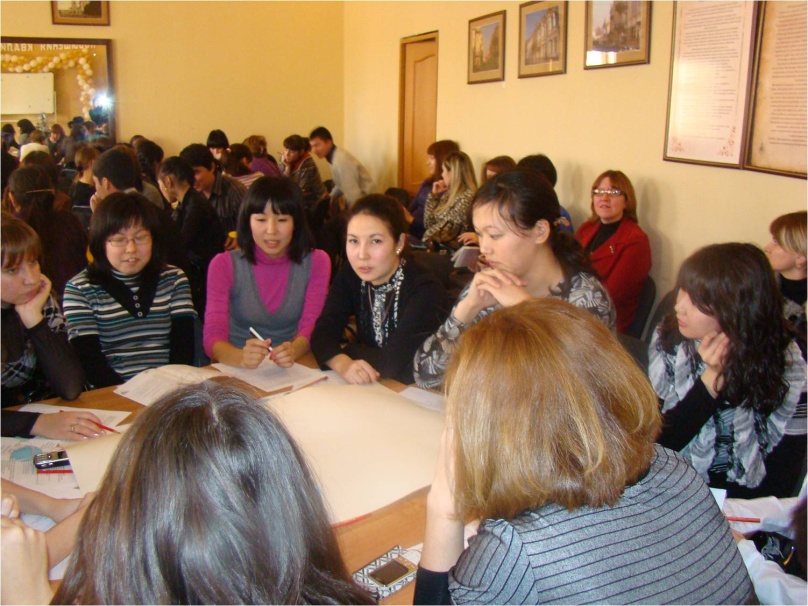 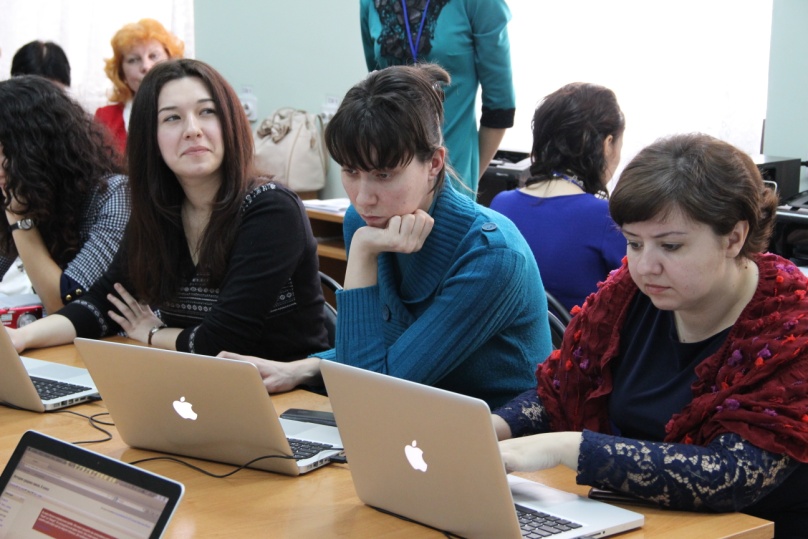 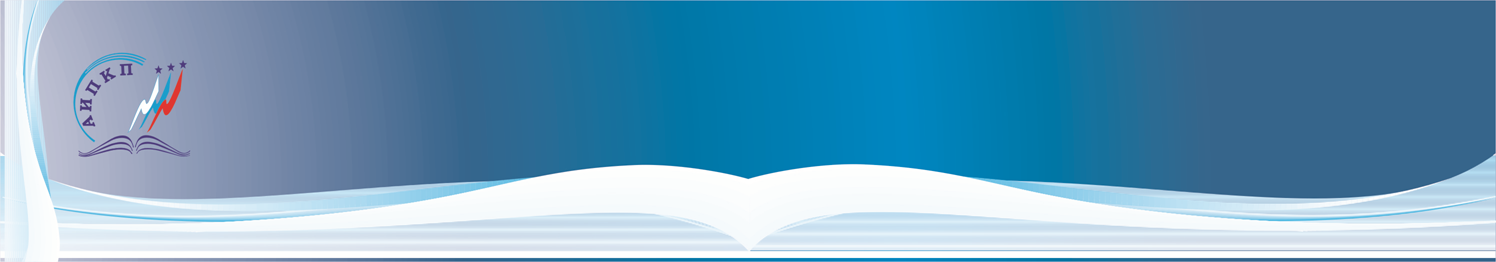 Стажировки у лидеров образования
Количество педагогических работников, прошедших стажировки в 2011-2013 гг. (в чел.)
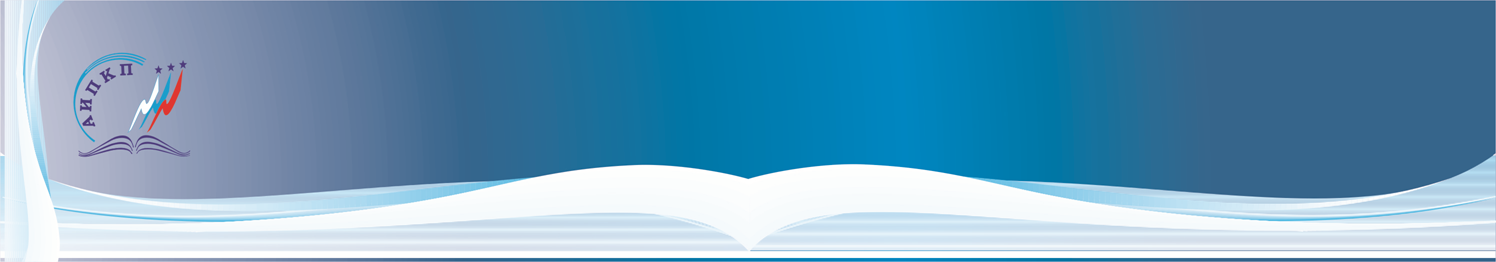 Количество стажировочных площадок  (в ед.)
Банк инновационного педагогического и управленческого опыта
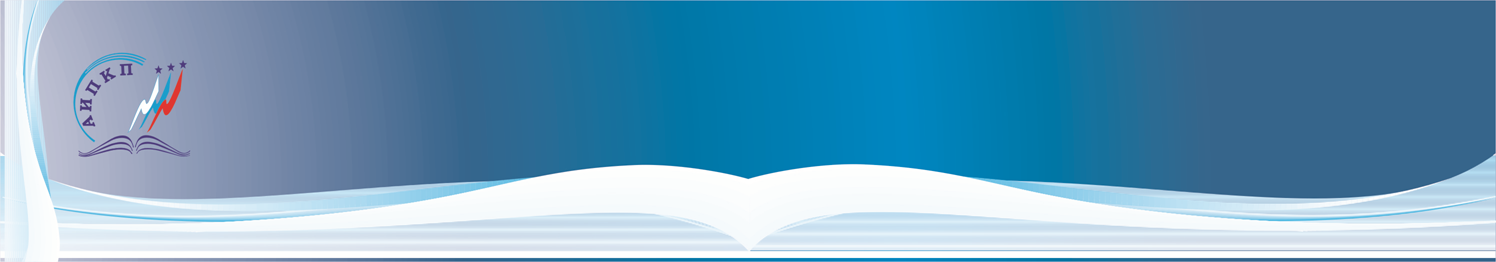 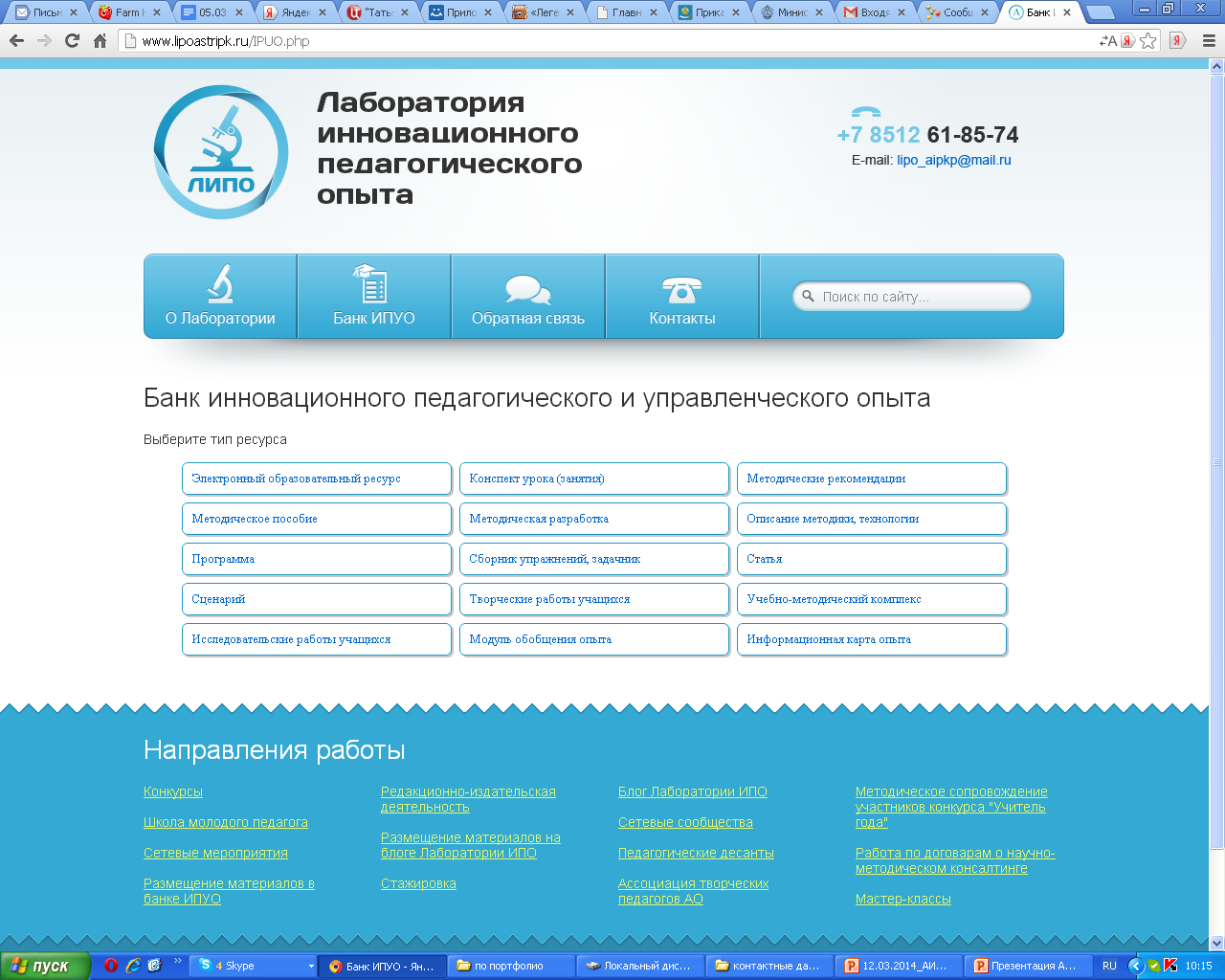 Банк инновационного педагогического и управленческого опыта
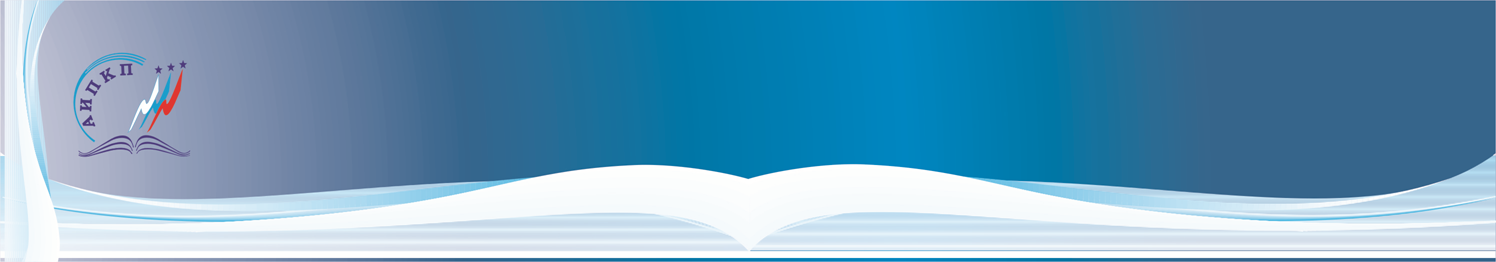 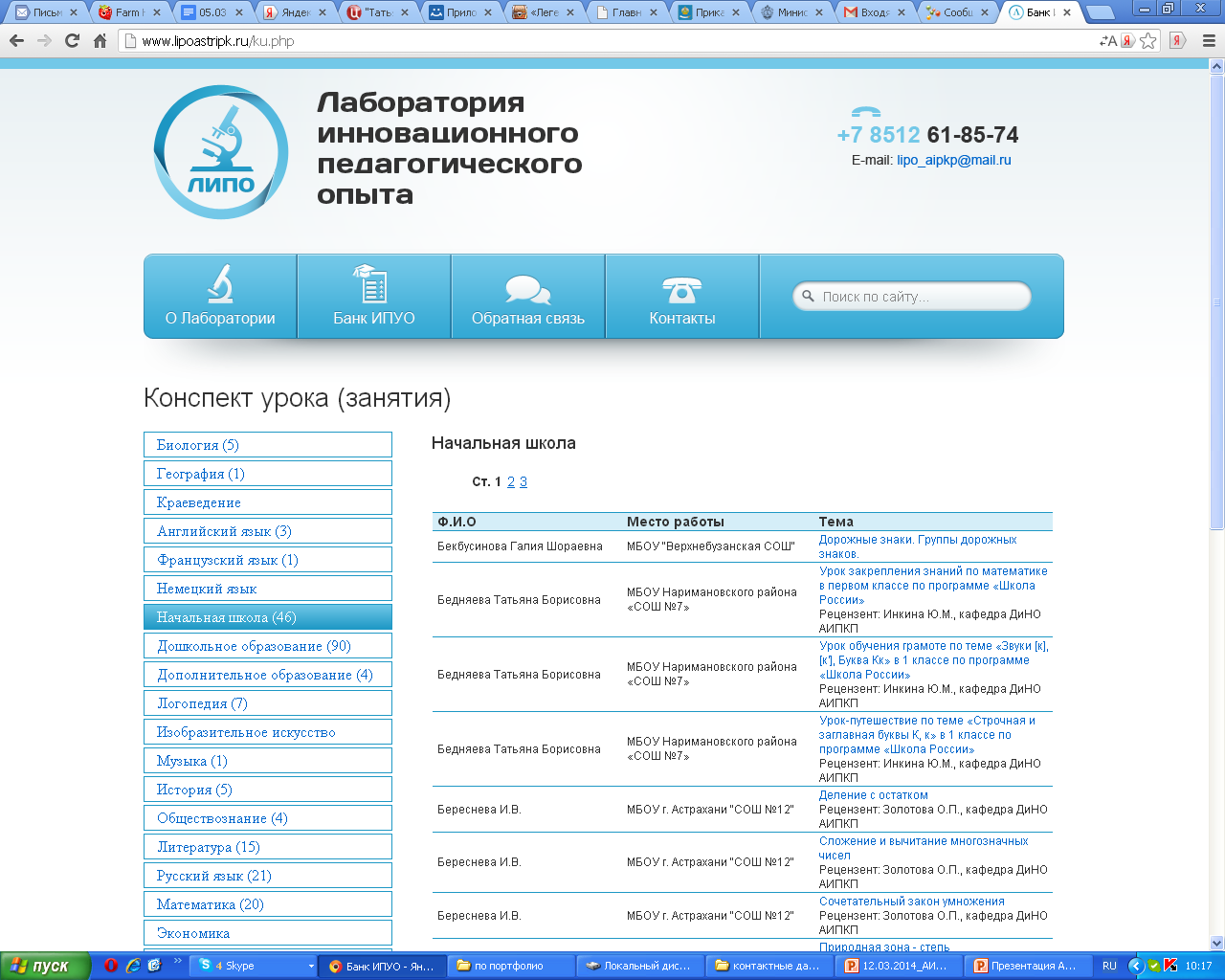 Банк инновационного педагогического и управленческого опыта
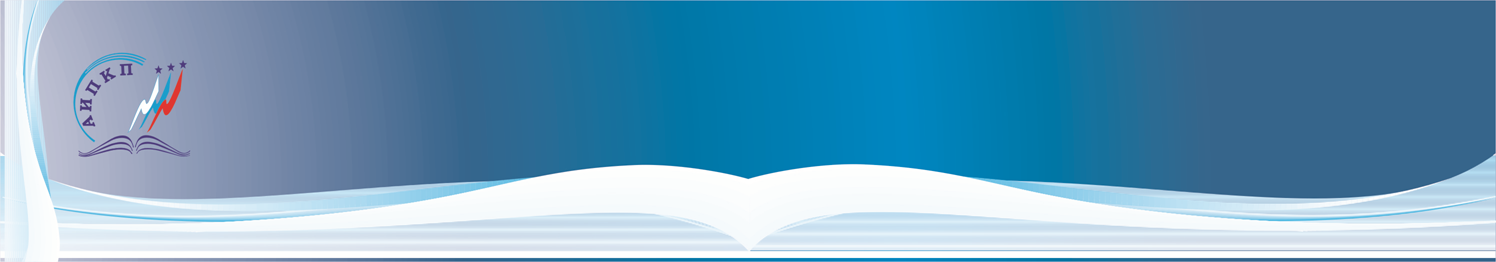 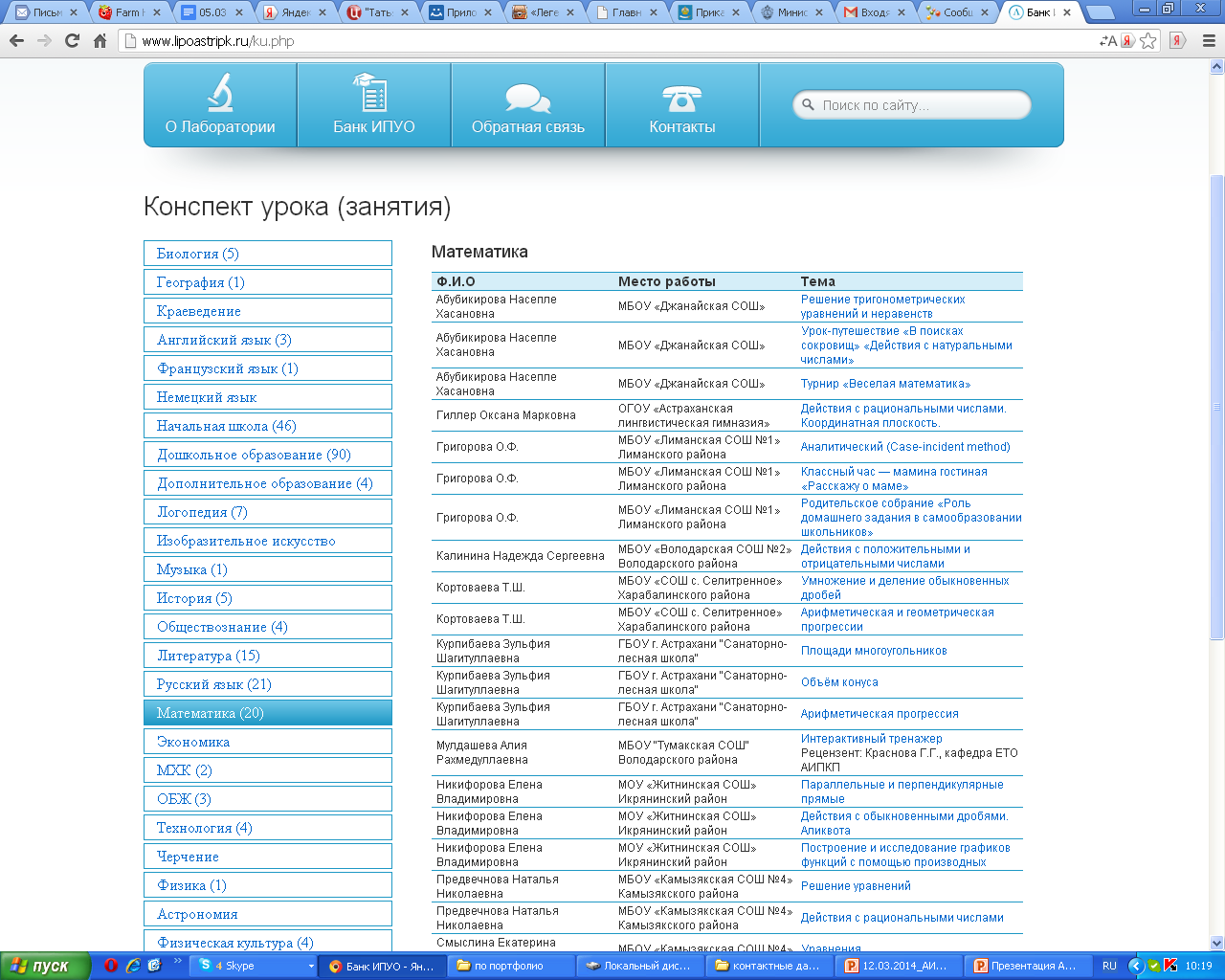 Статистика посещений пользователями Банка инновационного педагогического и управленческого опыта (ИПУО)Отчет составлен на основе статистики Google Analytics. Статистика посещений страниц Банка за день (24 часа)
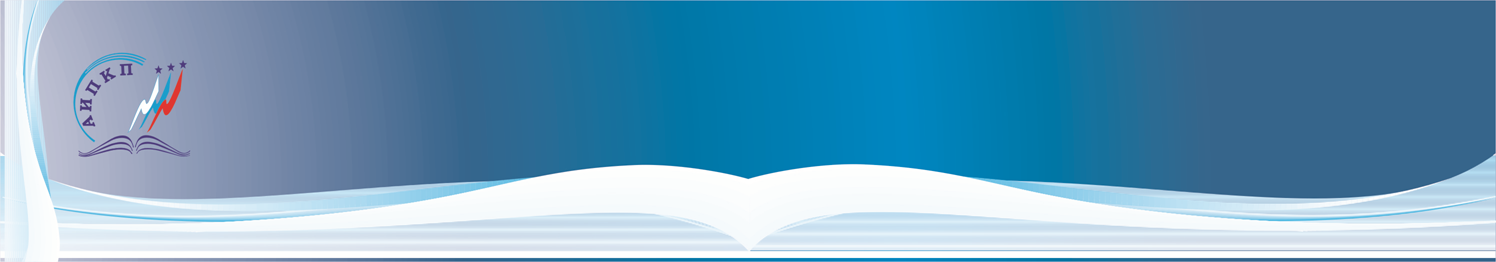 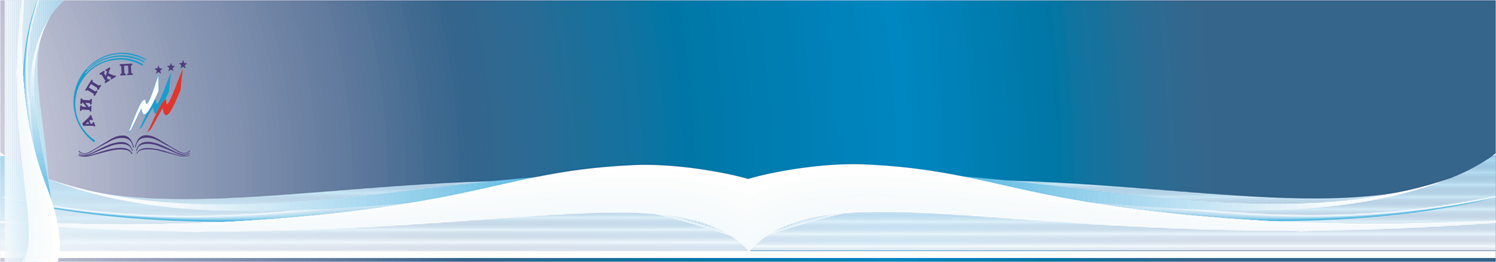 Сетевые методические сообщества
Сообщество участников эксперимента по апробации новых ФГОС в начальной школе «ФГОС в начальной школе»
http://www.openclass.ru/node/165158
Сообщество учителей математики Астраханской области
http://www.openclass.ru/node/158997
Сообщество учителей русского языка и литературы
http://astrawiki.ru/index.php/ 
 Сообщество учителей истории и обществознания Астраханской области «Каспийский пеликан»
http://www.openclass.ru/node/158506 
 Сообщество учителей географии «Жемчужина Каспия»
http://www.openclass.ru/node/99260
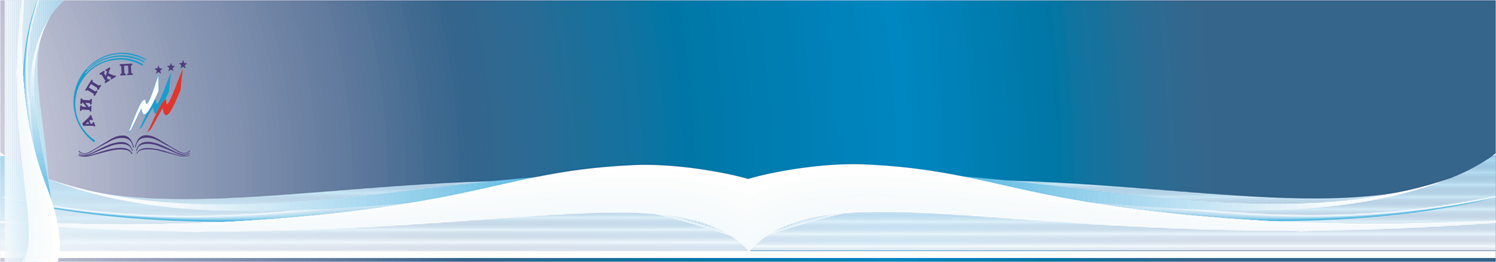 Сетевые методические сообщества
Сообщество учителей биологии и экологии АО«Дельта» 
http://www.openclass.ru/node/100225
Сообщество учителей информатики 
http://astrainformatika.blogspot.com/
 Сообщество «Методическая поддержка дефектологов АО»
http://defektologia.blogspot.com
 Сообщество «Сопровождение педагогов по диссеми-
нации инновационного педагогического опыта»
 www.labipo.blogspot.com 
 Сообщество творческих педагогов, использующих социальные сервисы Web 2.0 в педагогической практике
http://sites.google.com/site/primeryrabot/home
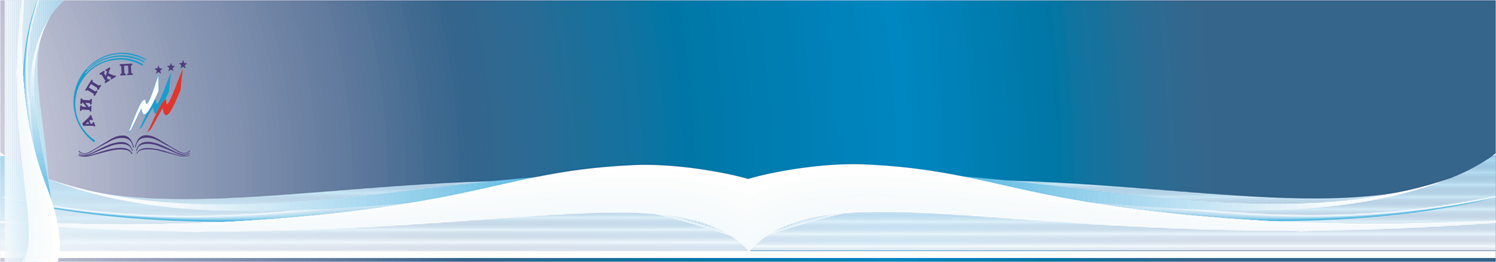 Сетевые методические сообщества
Сообщество руководителей и специалистов муниципальных отделов образования, методистов
http://uchmetodcentr.blogspot.com/ 
 
 Сообщество классных руководителей
http://petyxoval.blogspot.com/ 
  
Сообщество педагогов-психологов  «Психолого-педагогический консилиум»
http://astrapsyhology.blogspot.com/ 

 Сообщество педагогов дополнительного образования
http://n81248.blogspot.com/
Город мастеров
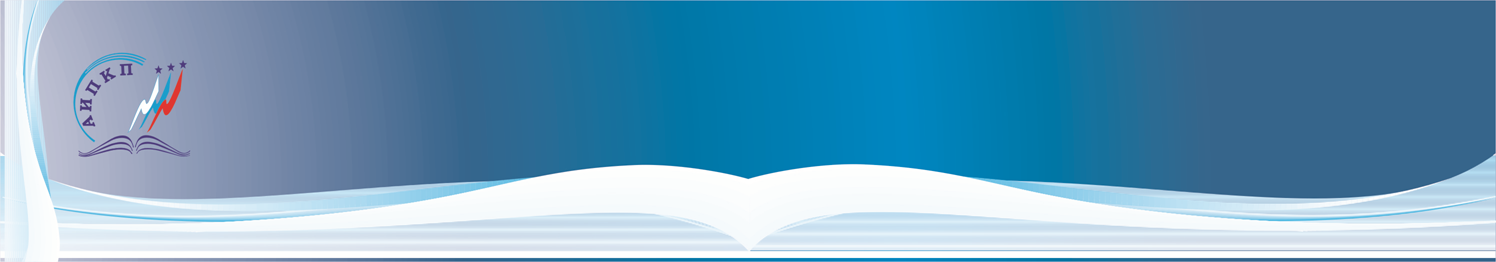 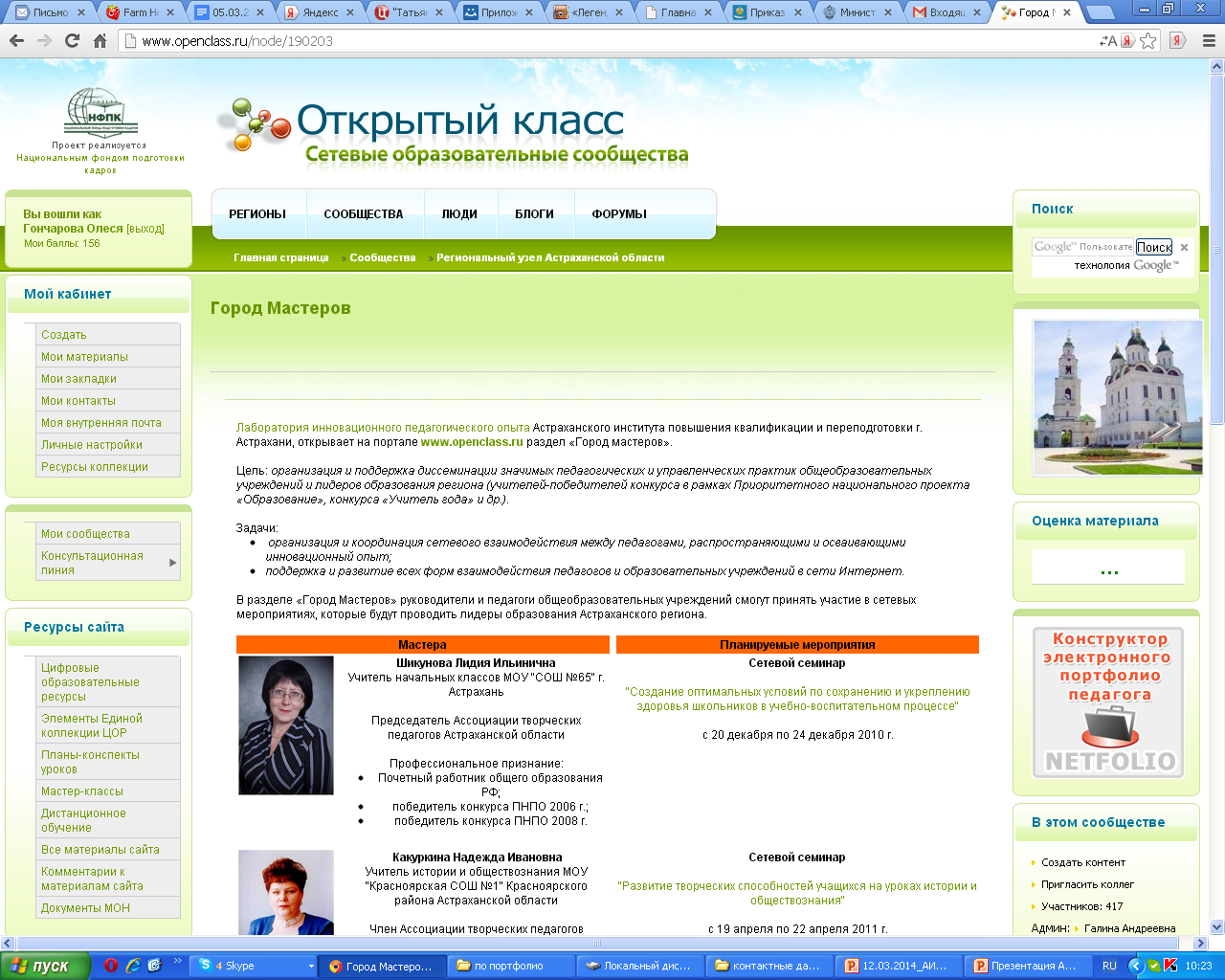 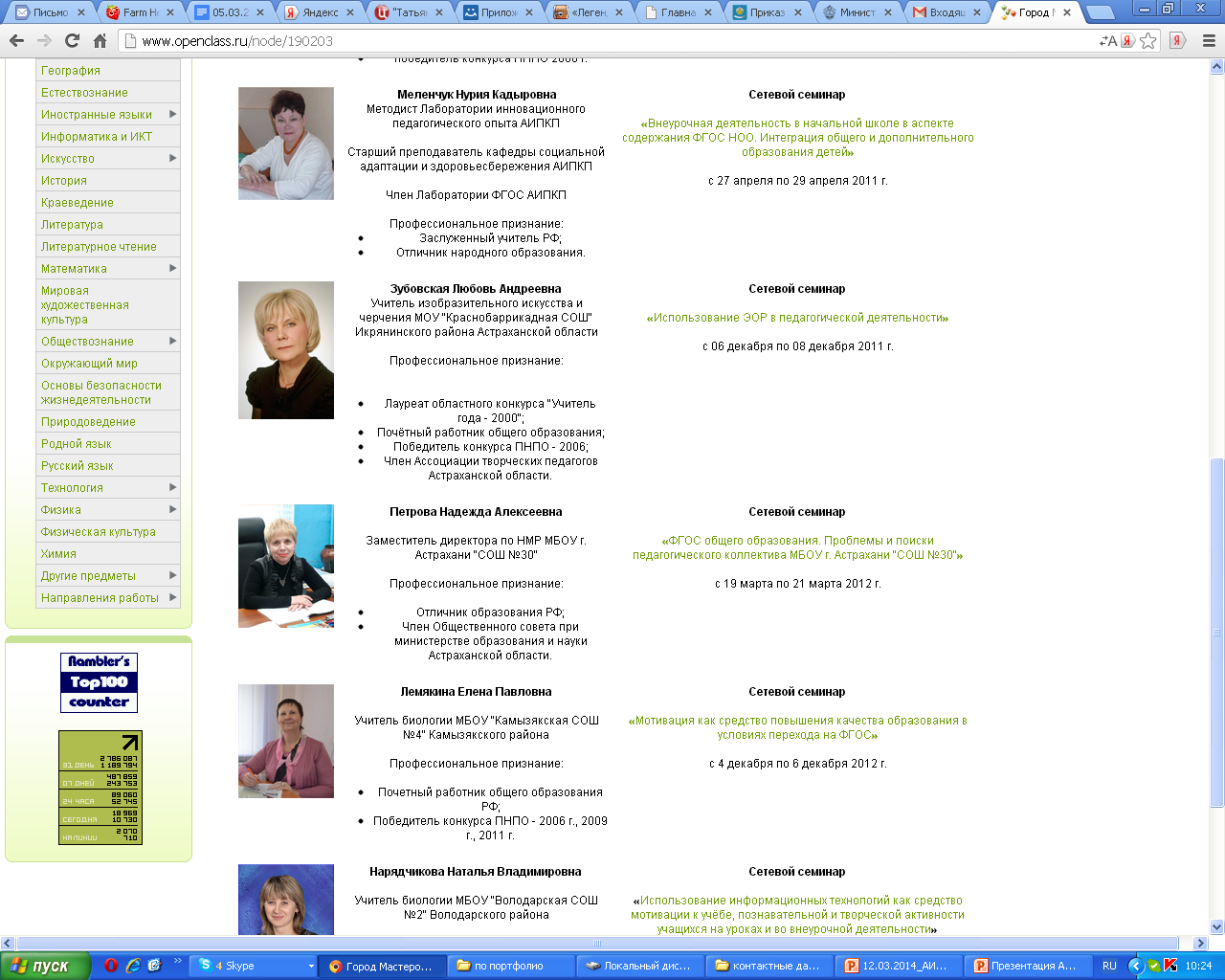 Сетевое сообщество учителей математики (куратор – Краснова Г.Г.)
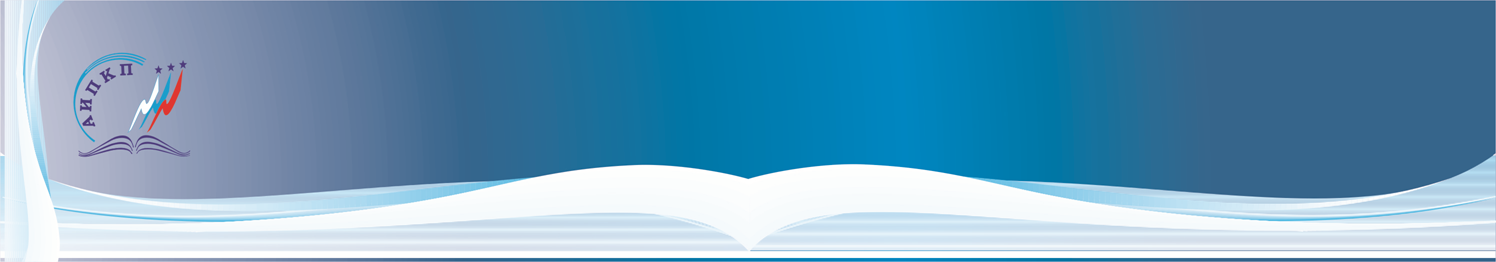 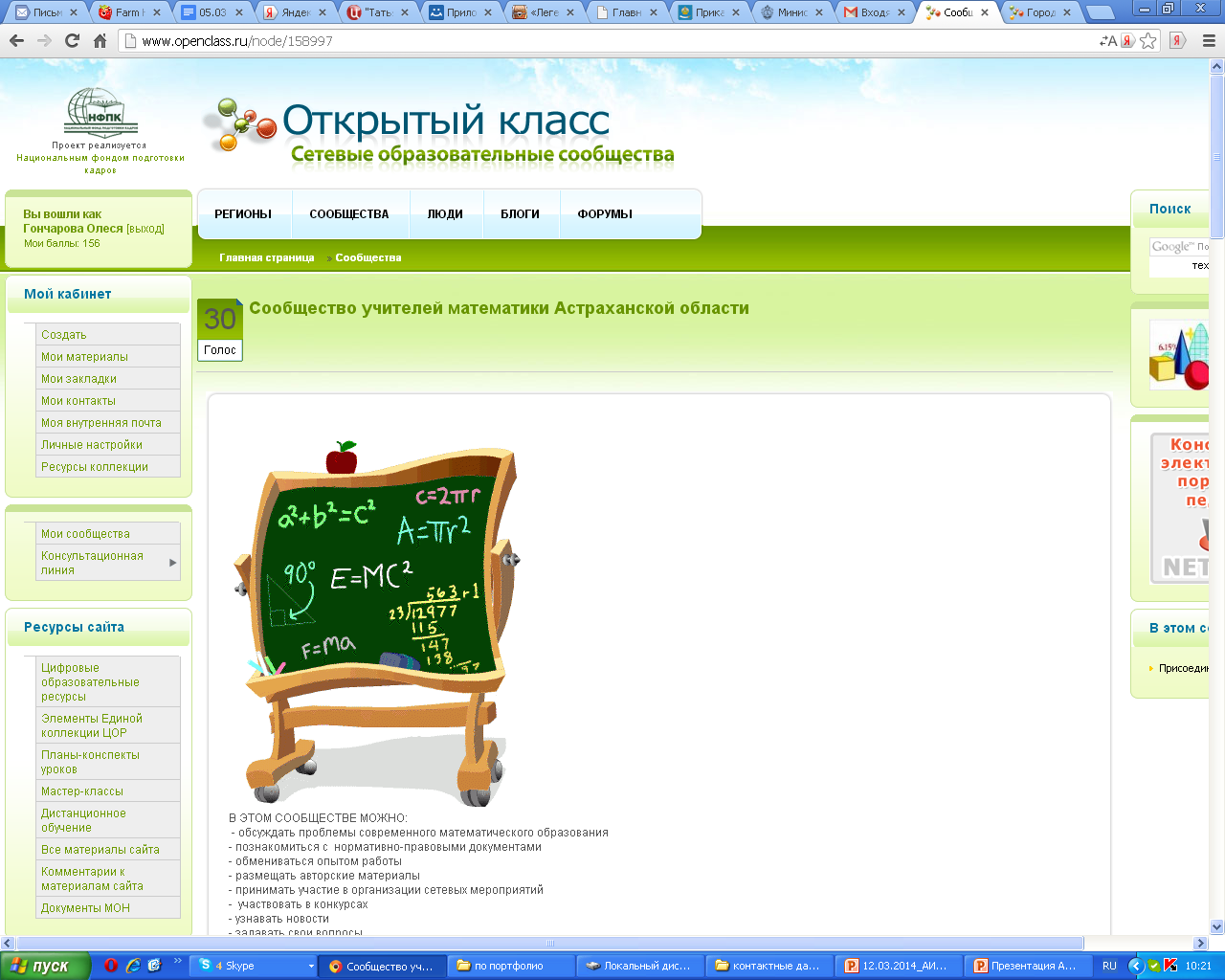 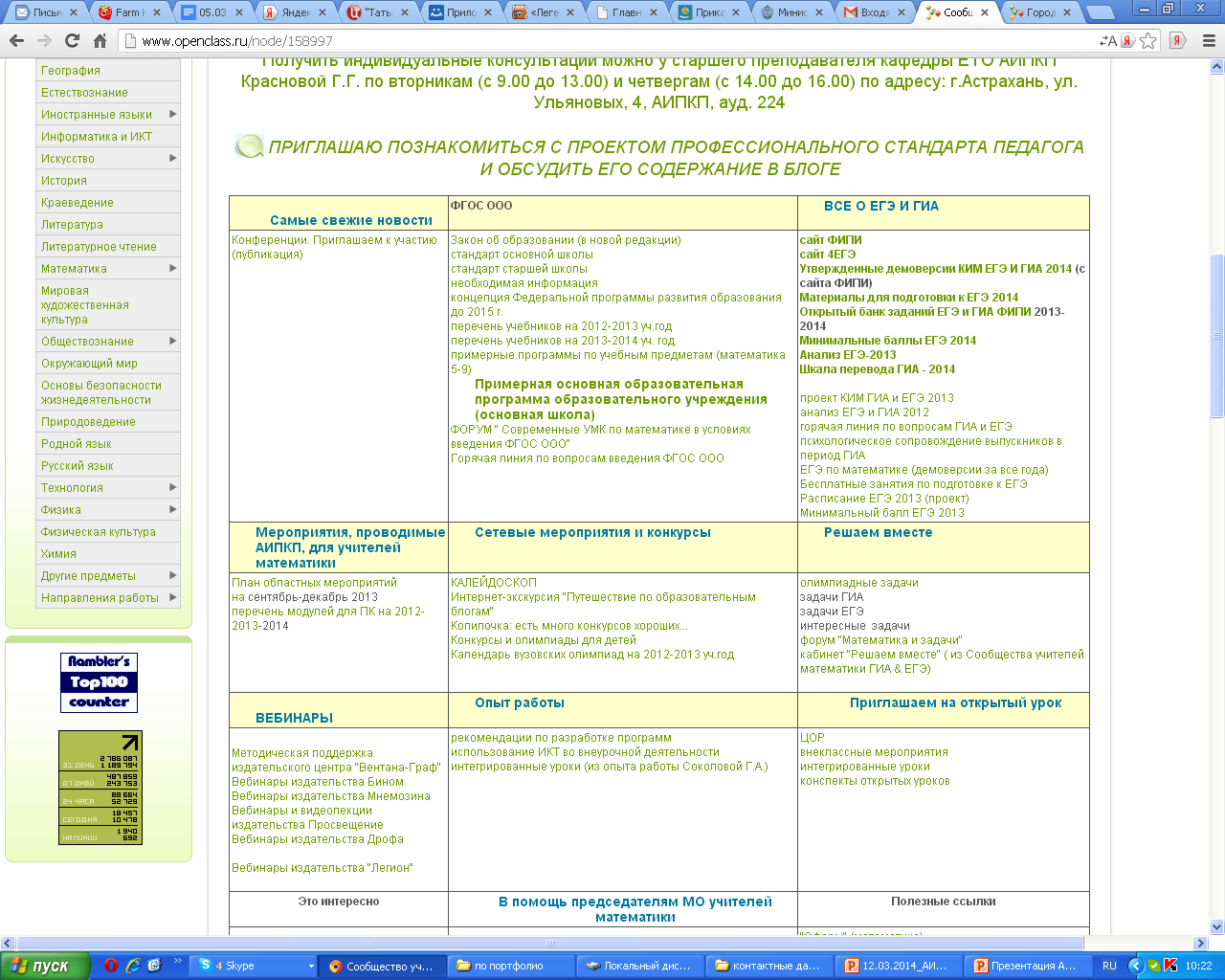 Сетевое сообщество учителей географии (куратор -  Никифорова Н.А.)
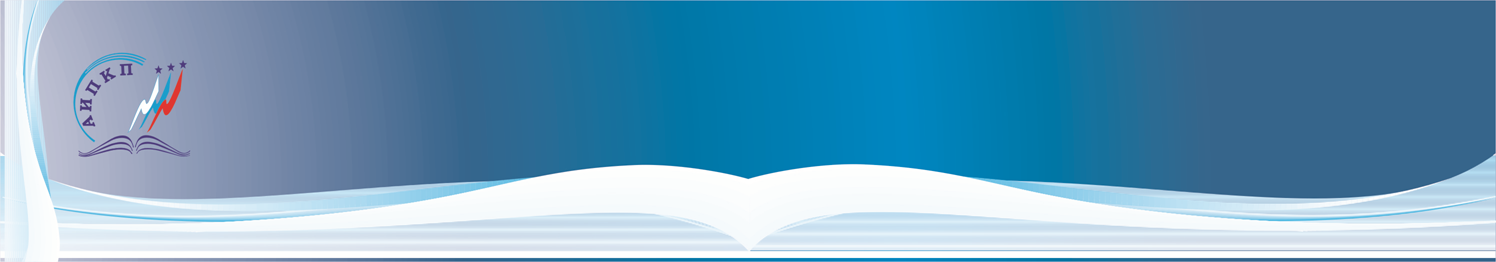 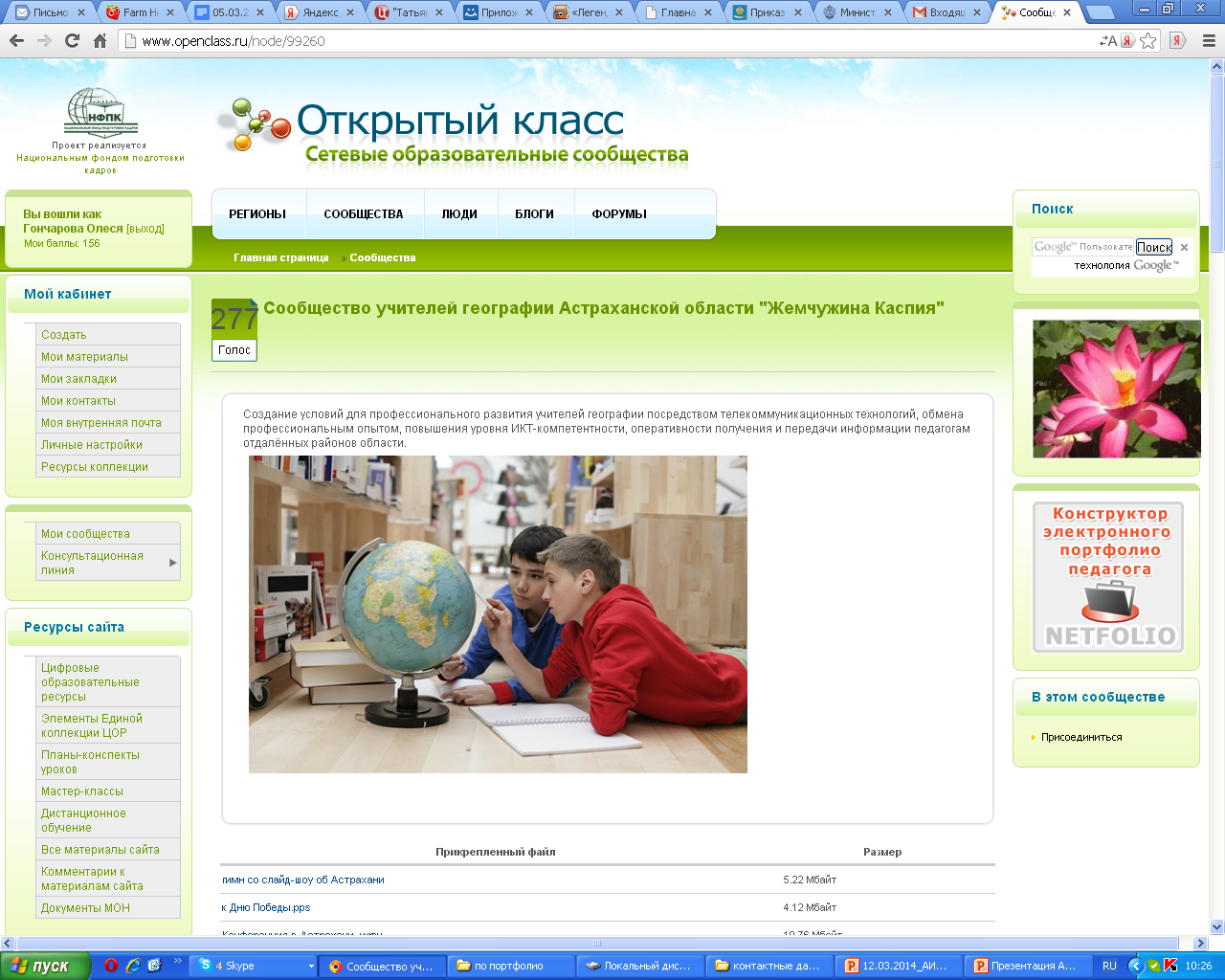 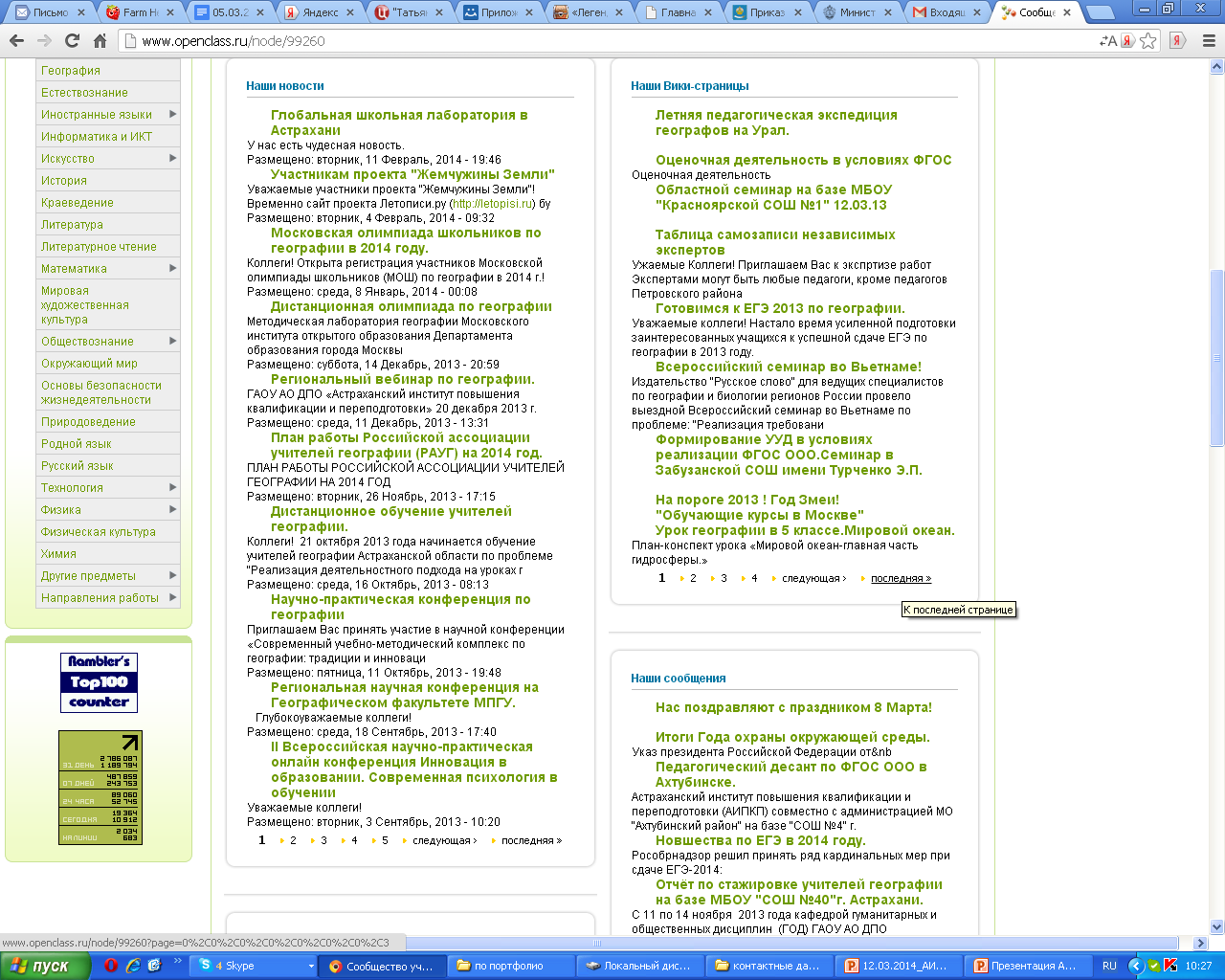 Сетевые ресурсы, курируемые педагогам образовательных учреждений Астраханской области
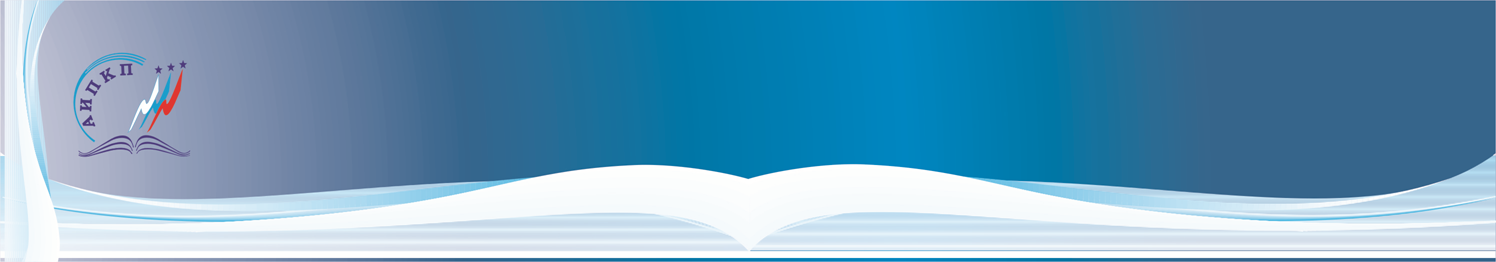 Сообщество учителей русского языка и литературы, курируемое Камаевой Т.В., учителем МБОУ «Наримановская СОШ №2»  - http://astrawiki.ru/index.php/%D0%A1%D0%BE%D0%BE%D0%B1%D1%89%D0%B5%D1%81%D1%82%D0%B2%D0%BE_%D1%83%D1%87%D0%B8%D1%82%D0%B5%D0%BB%D0%B5%D0%B9_%D1%80%D1%83%D1%81%D1%81%D0%BA%D0%BE%D0%B3%D0%BE_%D1%8F%D0%B7%D1%8B%D0%BA%D0%B0_%D0%B8_%D0%BB%D0%B8%D1%82%D0%B5%D1%80%D0%B0%D1%82%D1%83%D1%80%D1%8B 

блог Сообщества учителей технологии и изобразительного искусства Астраханской области, курируемое Зубовской Л.А. , учителем  изобразительного искусства и технологии  МБОУ "Краснобаррикадная СОШ»  Икрянинского района http://www.astrawiki.ru/index.php/%D0%A1%D0%BE%D0%BE%D0%B1%D1%89%D0%B5%D1%81%D1%82%D0%B2%D0%BE_%D1%83%D1%87%D0%B8%D1%82%D0%B5%D0%BB%D0%B5%D0%B9_%D1%82%D0%B5%D1%85%D0%BD%D0%BE%D0%BB%D0%BE%D0%B3%D0%B8%D0%B8_%D0%B8_%D0%B8%D0%B7%D0%BE%D0%B1%D1%80%D0%B0%D0%B7%D0%B8%D1%82%D0%B5%D0%BB%D1%8C%D0%BD%D0%BE%D0%B3%D0%BE_%D0%B8%D1%81%D0%BA%D1%83%D1%81%D1%81%D1%82%D0%B2%D0%B0 
Блог учителя русского языка и литературы Валентины Васильевны Саблиной русского языка и литературы МБОУ г. Астрахани "СОШ № 49» УЧЕБНИК НАШЕГО ВРЕМЕНИ  http://qwertyui11.blogspot.ru/  «
Сообщество учителей русского языка и литературы, курируемое Камаевой Т.В., учителем МБОУ «Наримановская СОШ №2»
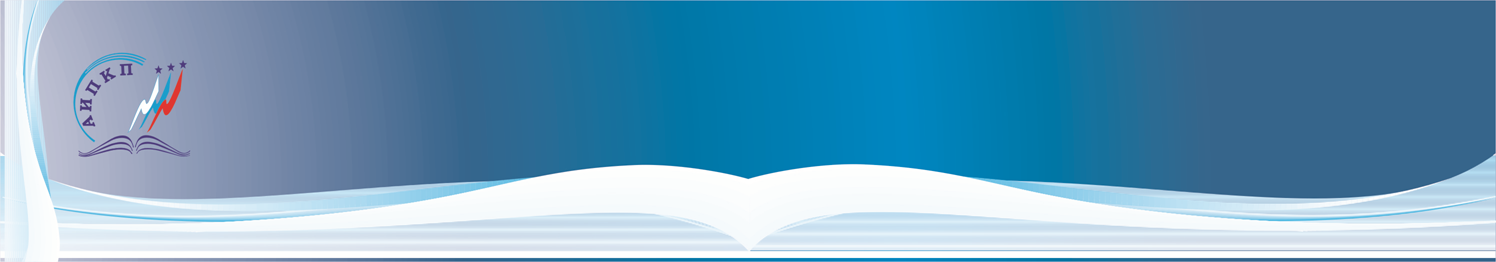 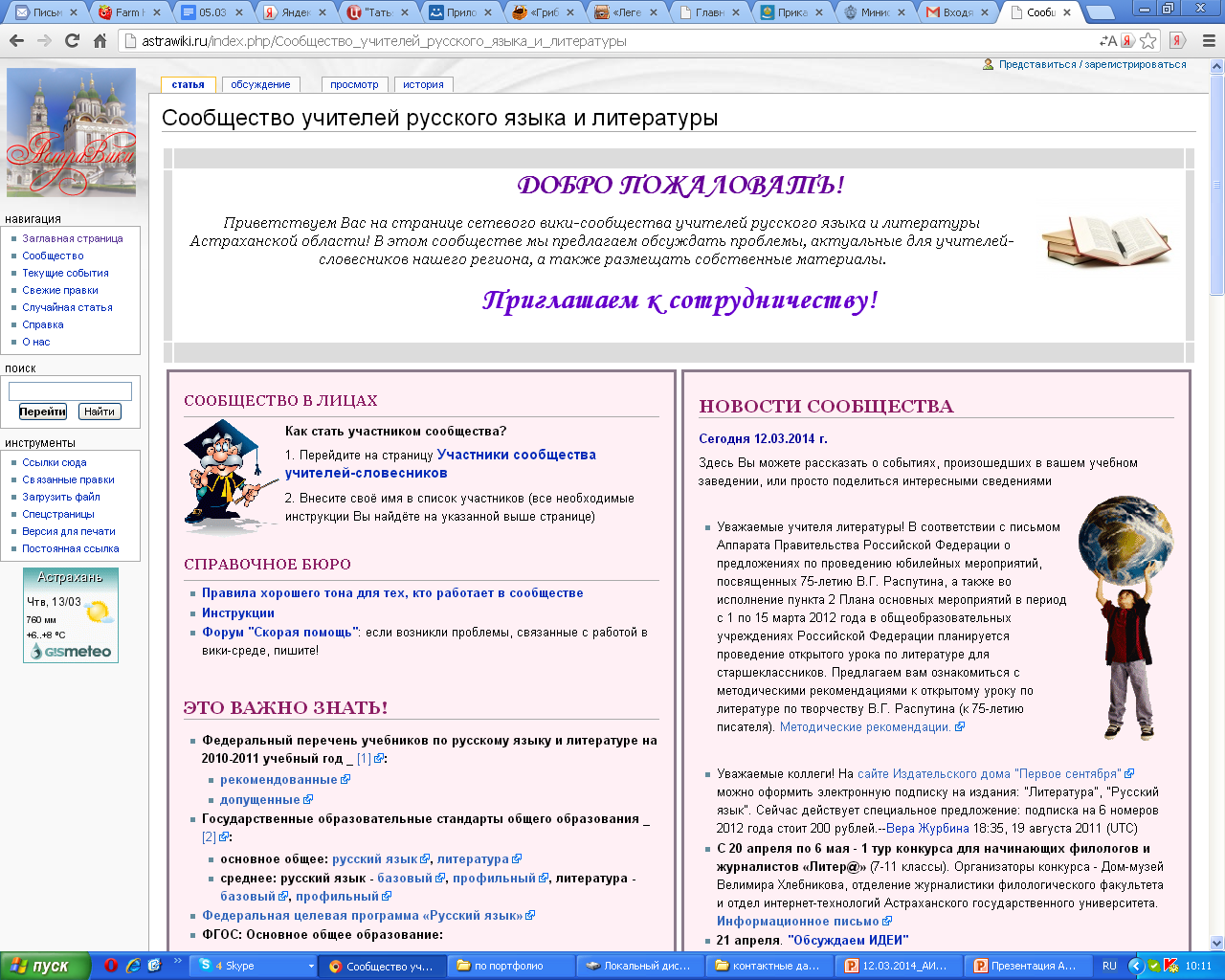 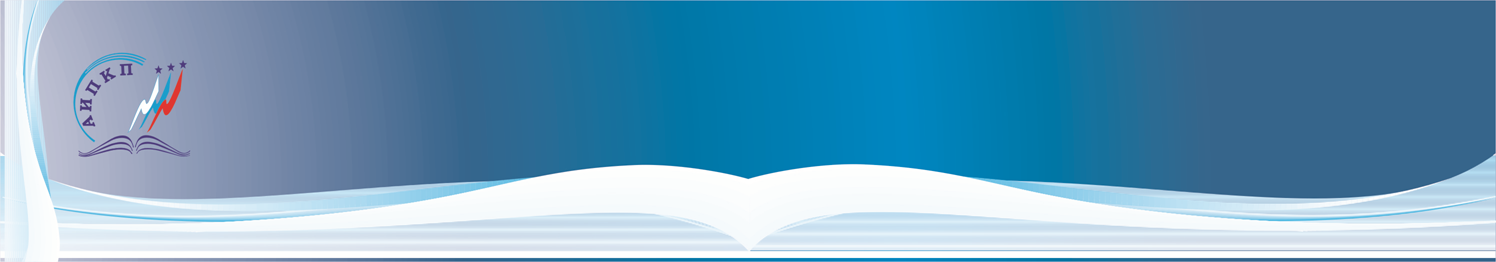 Сообщество учителей технологии и изобразительного искусства Астраханской области, курируемое Зубовской Л.А. , учителем  изобразительного искусства и технологии  МБОУ "Краснобаррикадная СОШ»  Икрянинского района
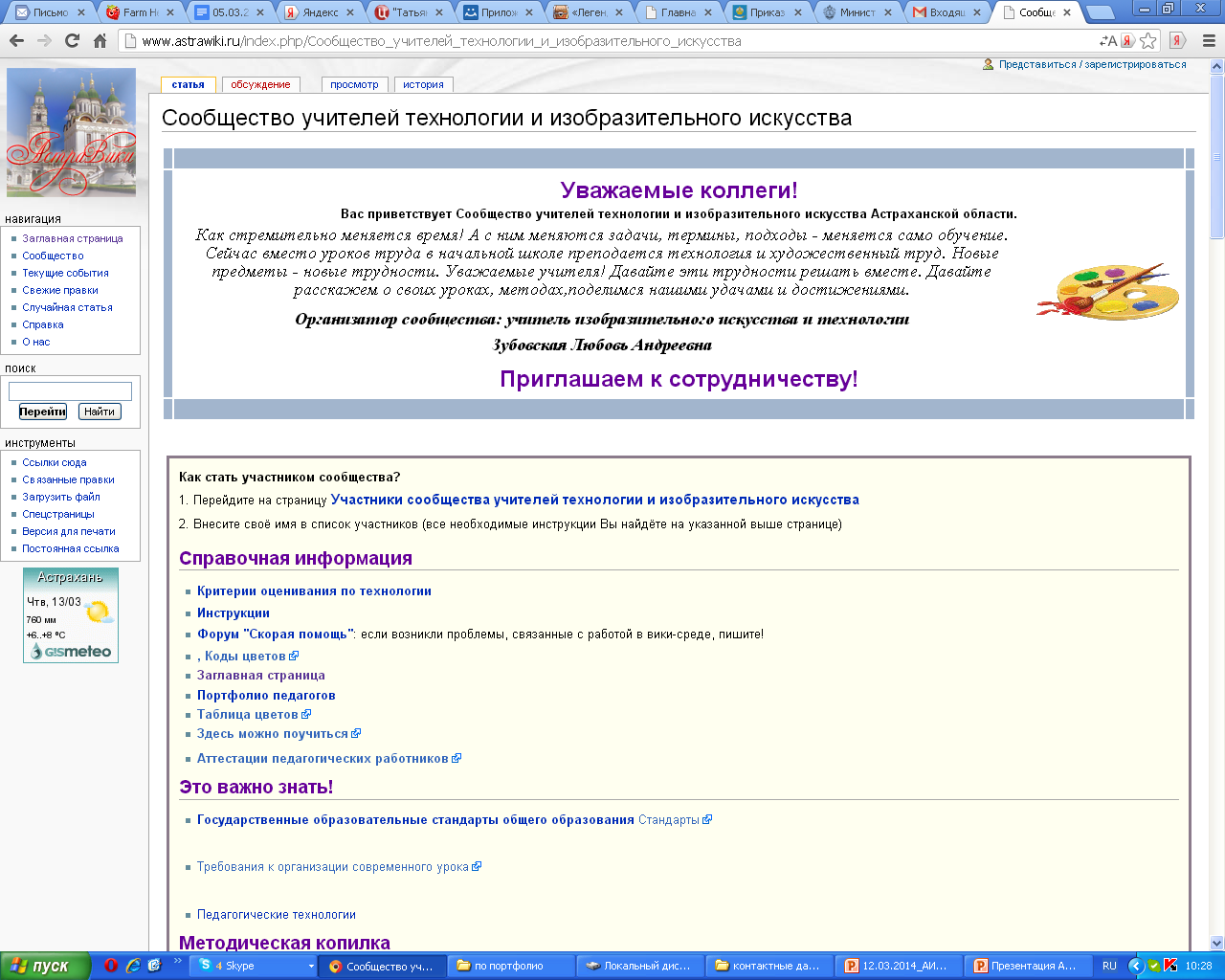 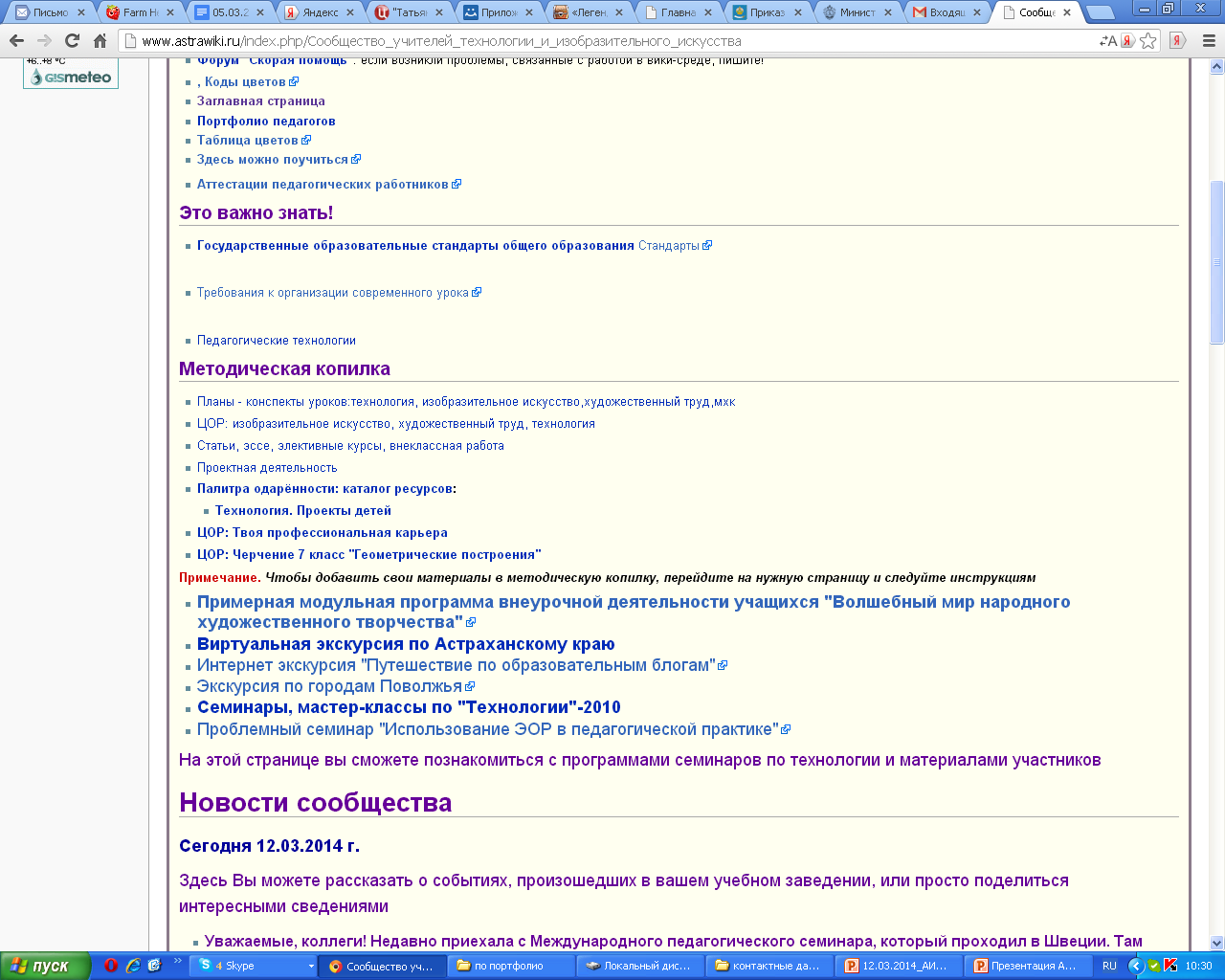 Блог учителя русского языка и литературы Валентины Васильевны Саблиной русского языка и литературы МБОУ г. Астрахани "СОШ № 49»
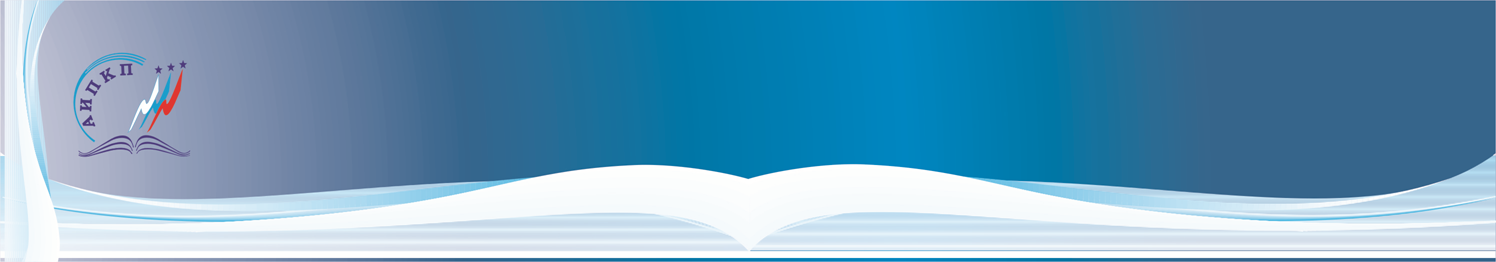 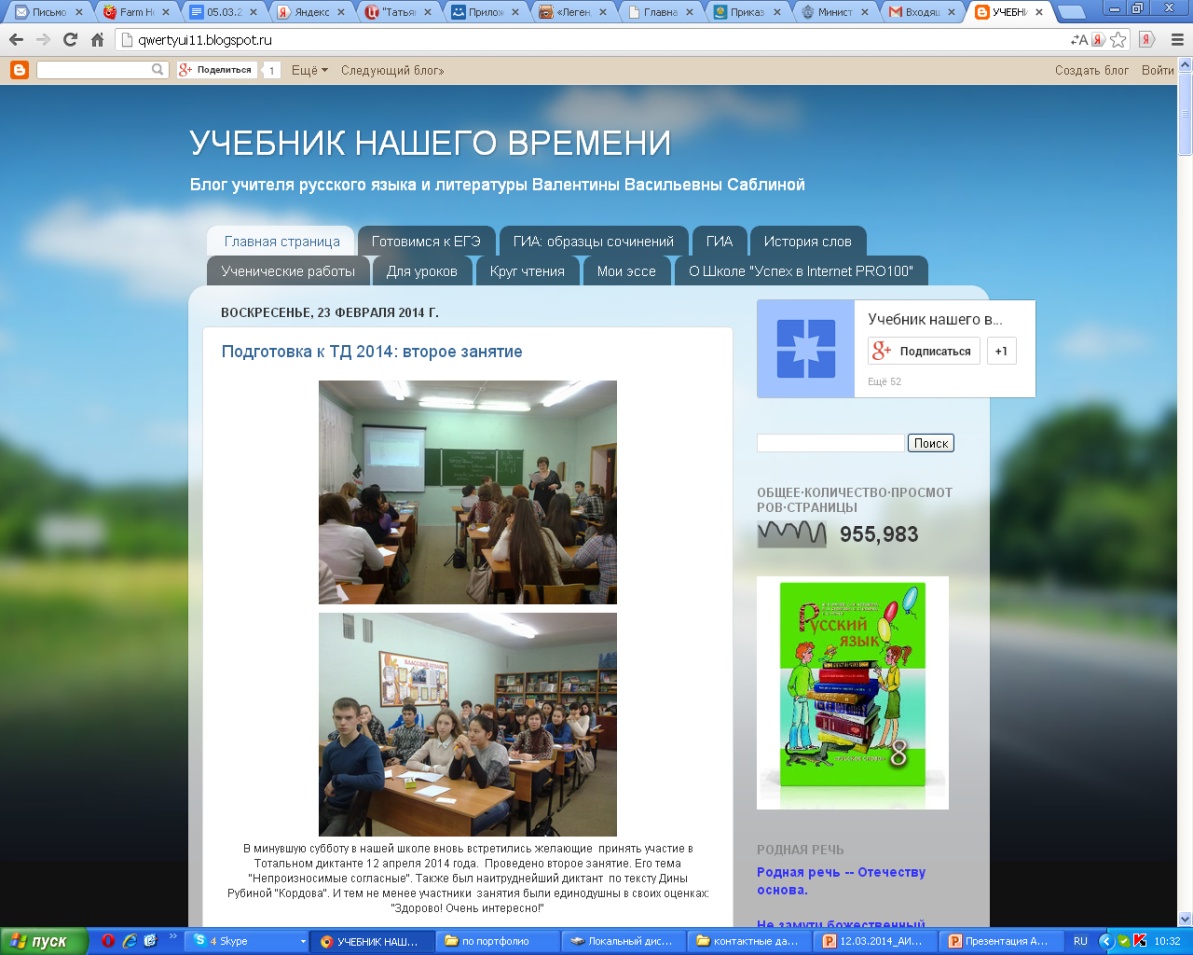 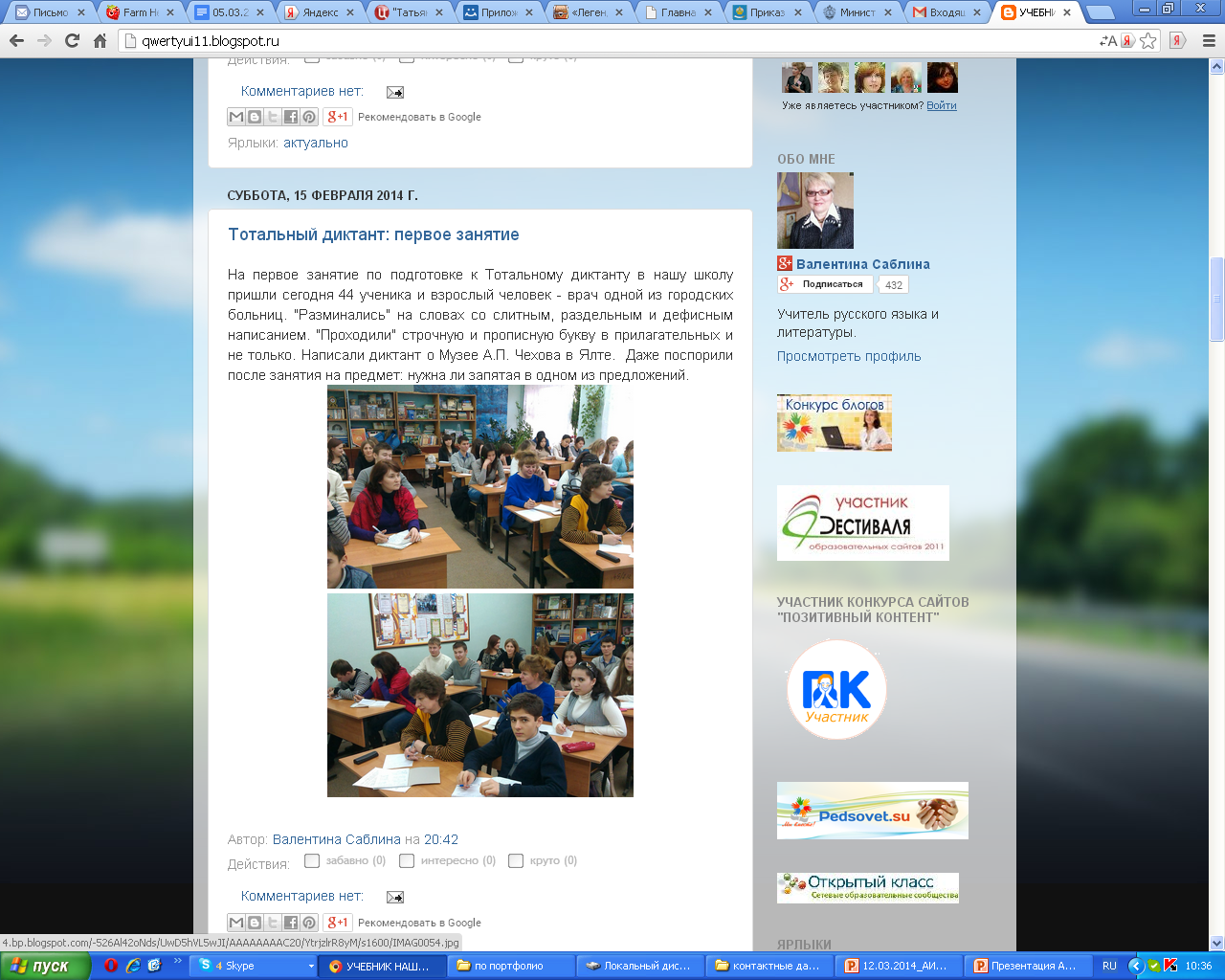 Предлагаем:
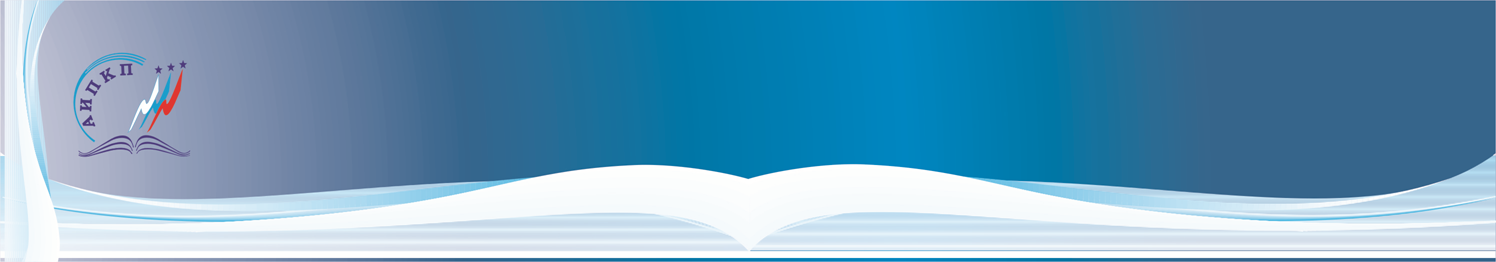 Расширить перечень критериев оценки портфолио  для аттестации на 1 и высшую категории по показателям:
  8. «Распространение педагогического опыта…»
Начислять баллы за распространение инновационного опыта с учетом сложности отдельных форм распространения опыта
7. Изменение квалификации педагогического работника  (тренинги, мастре-классы, вебинары…..)
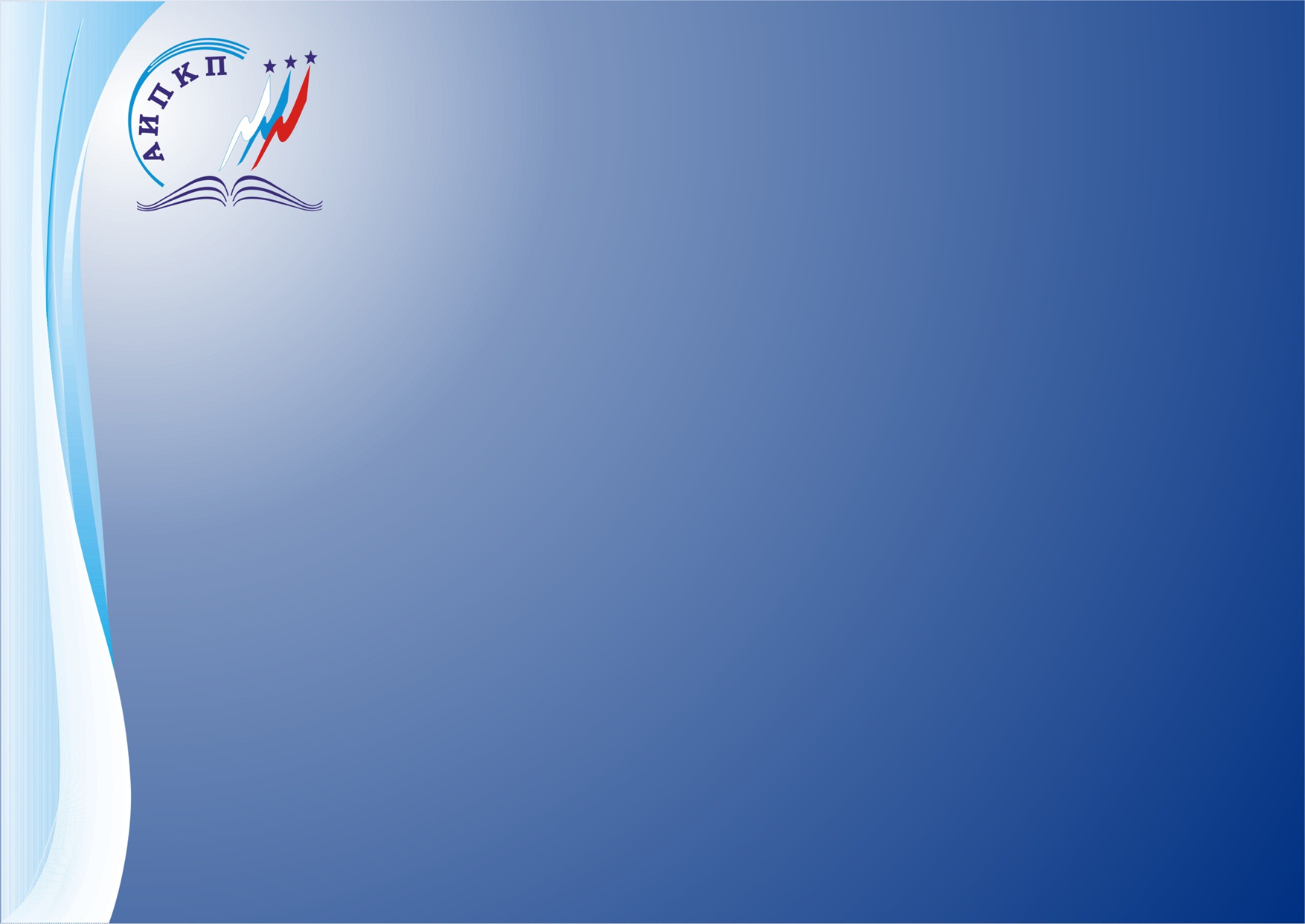 Благодарю за внимание!